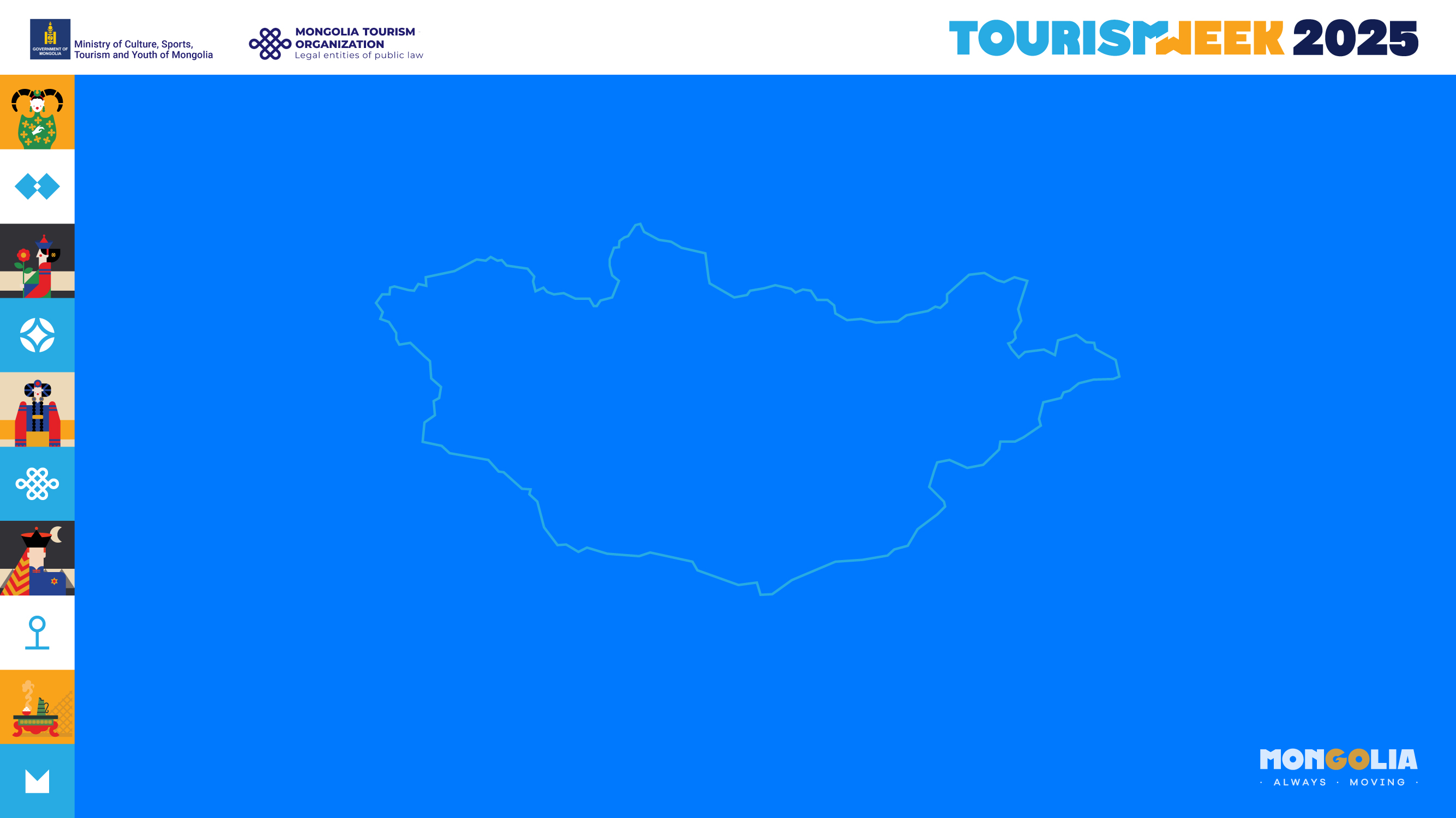 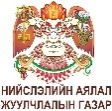 Хотын аялал жуулчлалын бүтээгдэхүүний онцлог
НИЙСЛЭЛИЙН АЯЛАЛ ЖУУЛЧЛАЛЫН ГАЗАР
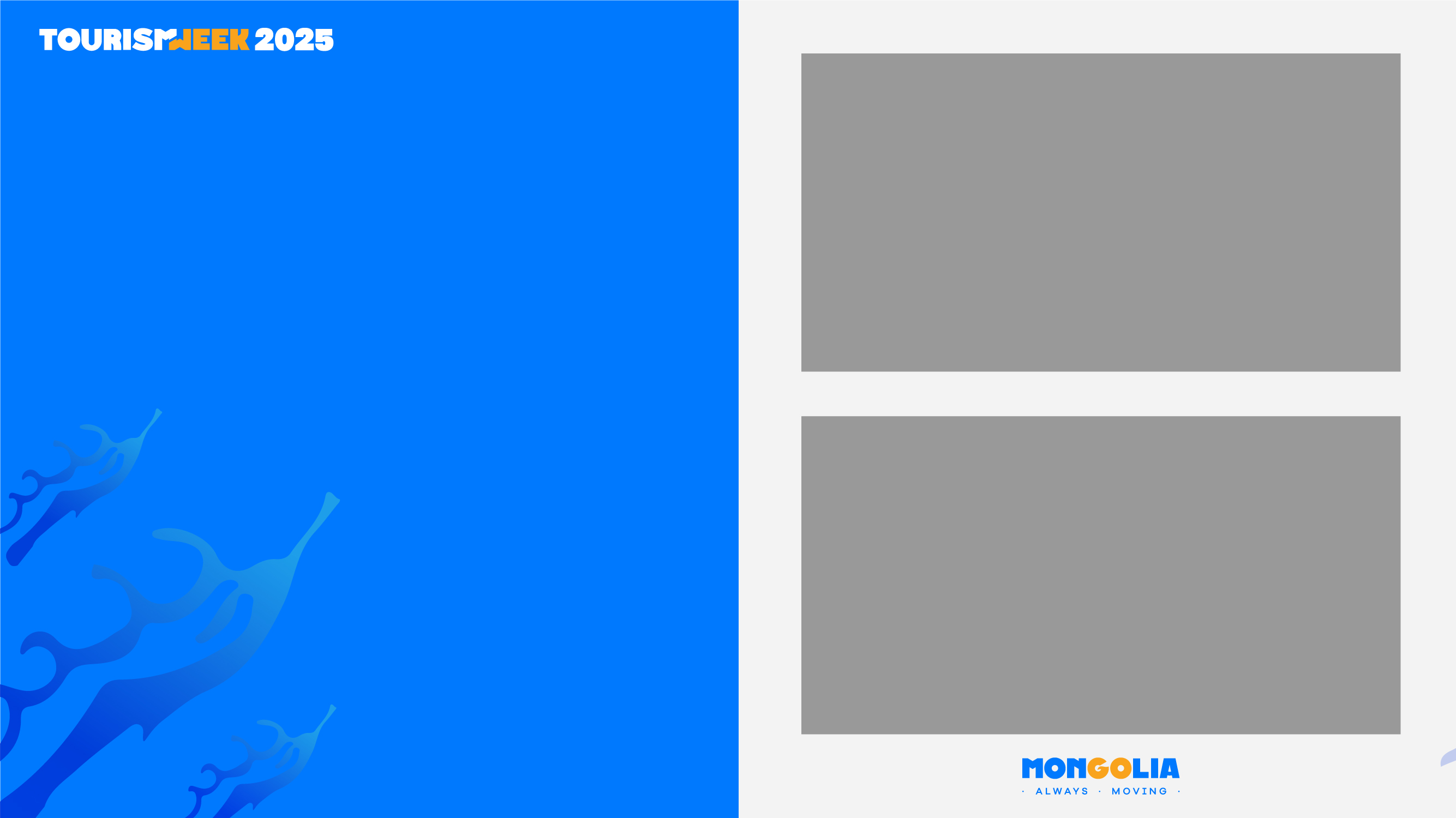 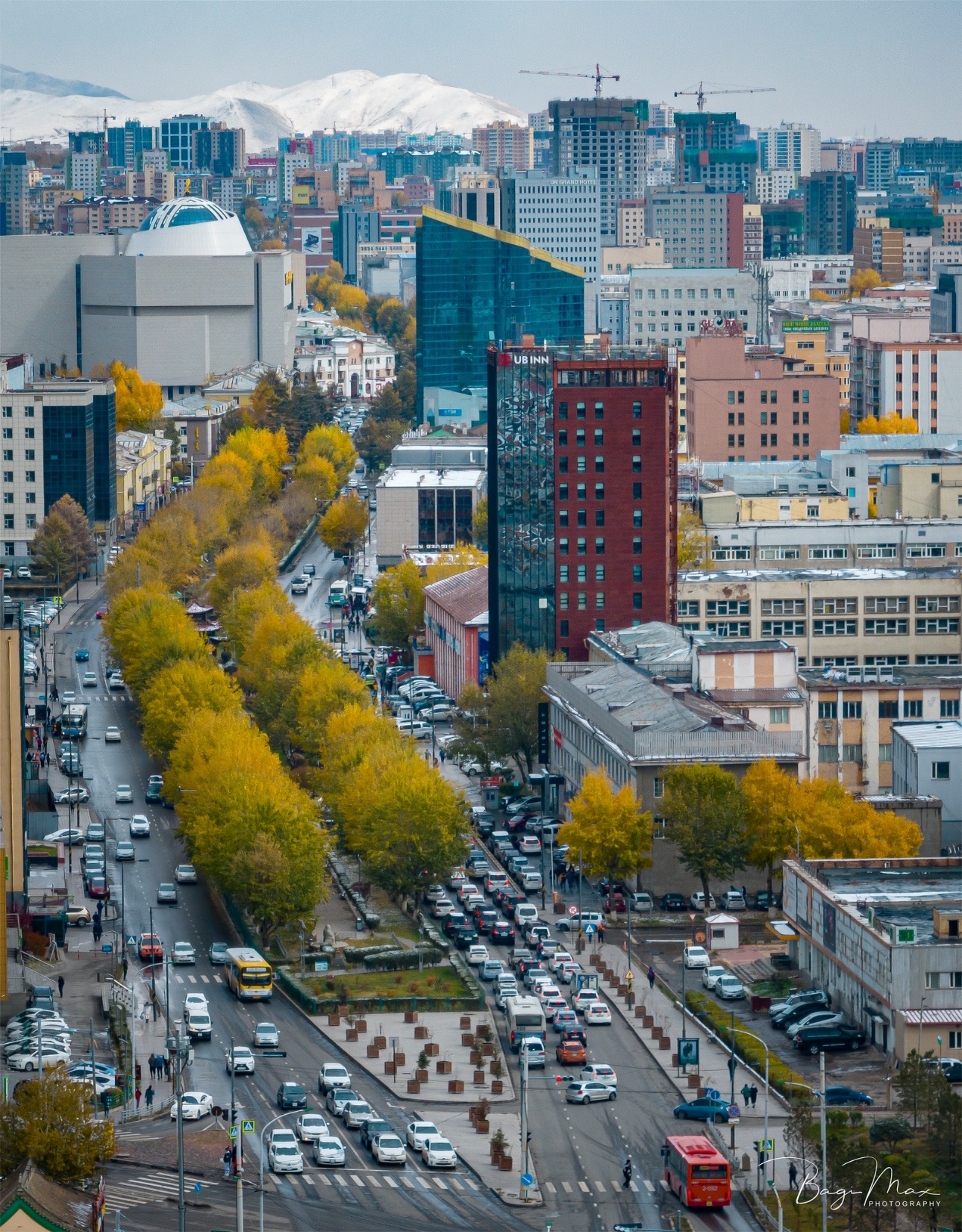 УЛААНБААТАР ХОТ
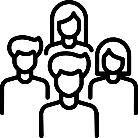 1,621,084
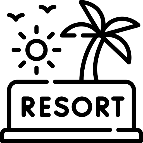 38
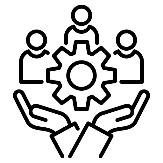 200,451
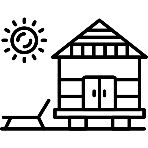 140
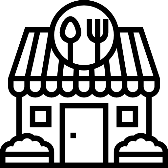 1150
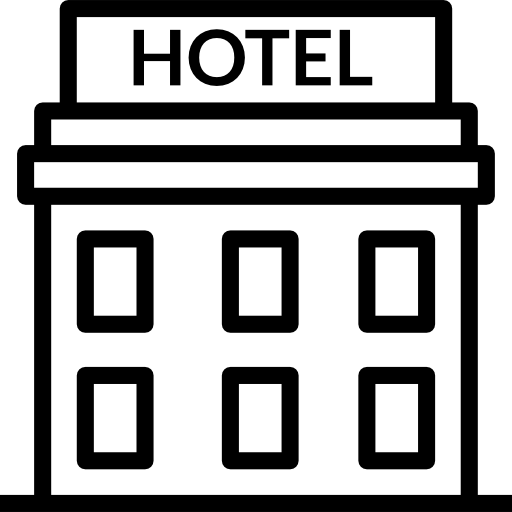 258
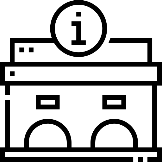 5
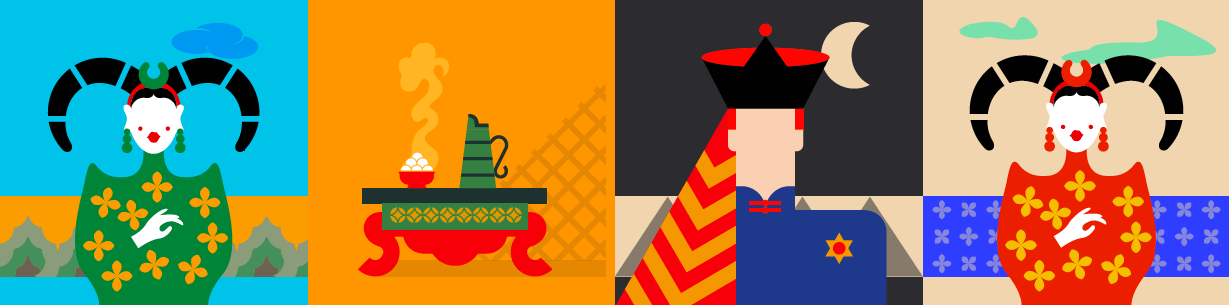 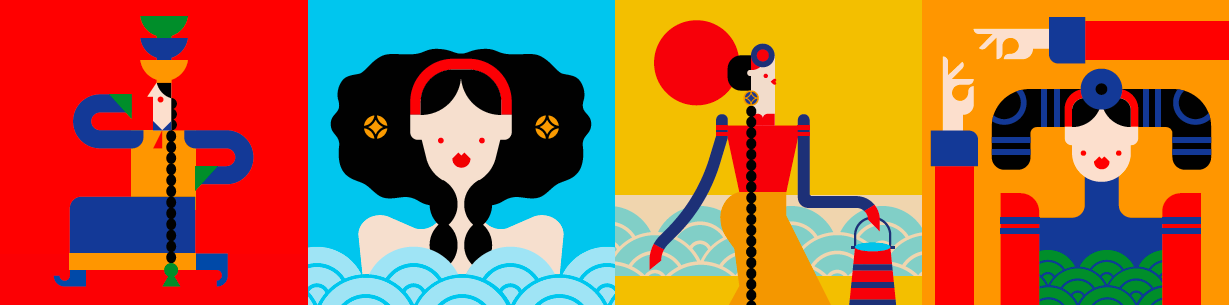 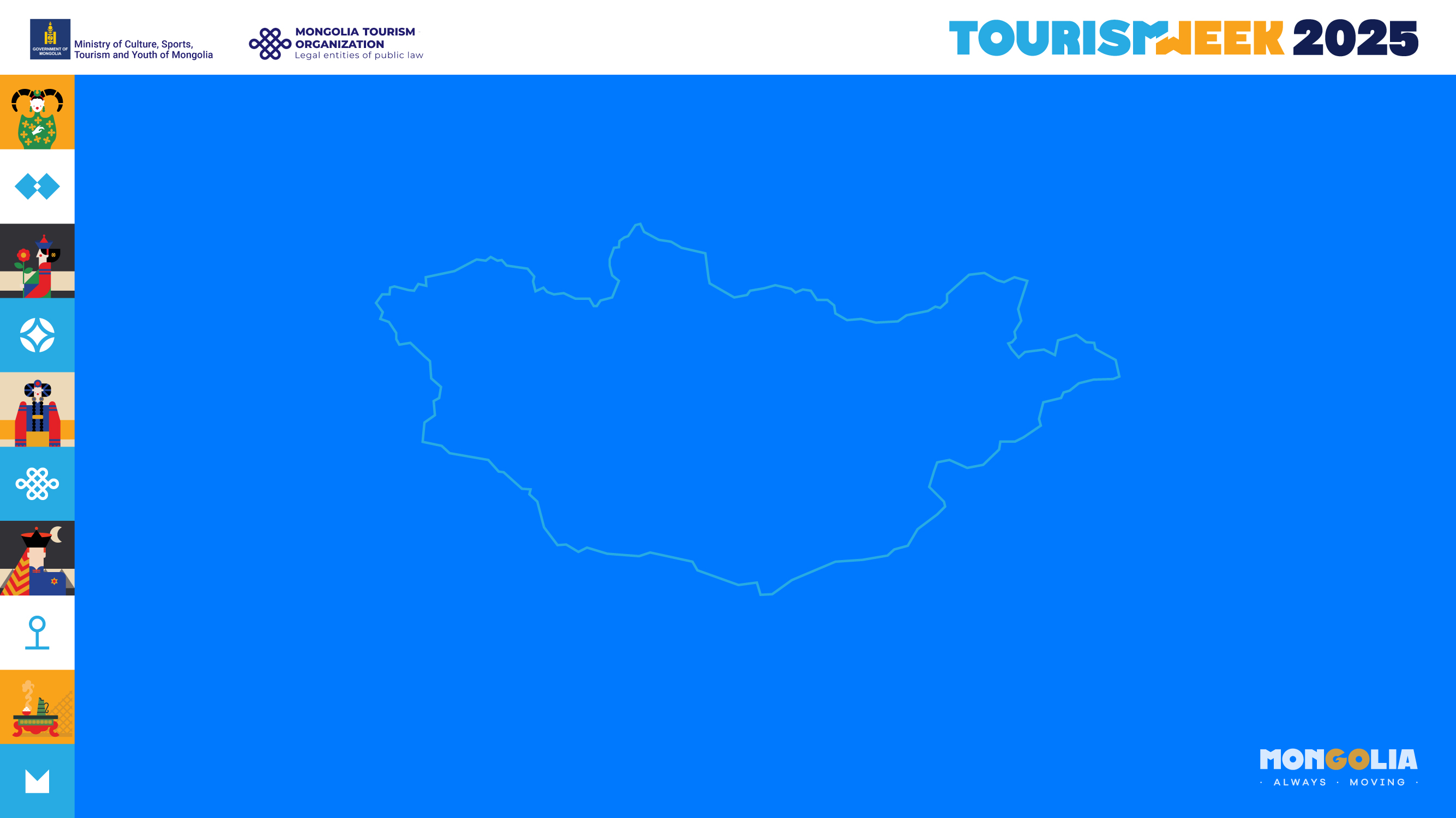 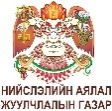 Улаанбаатар хотын өвлийн аялал жуулчлалын бүтээгдэхүүн
НИЙСЛЭЛИЙН АЯЛАЛ ЖУУЛЧЛАЛЫН ГАЗАР
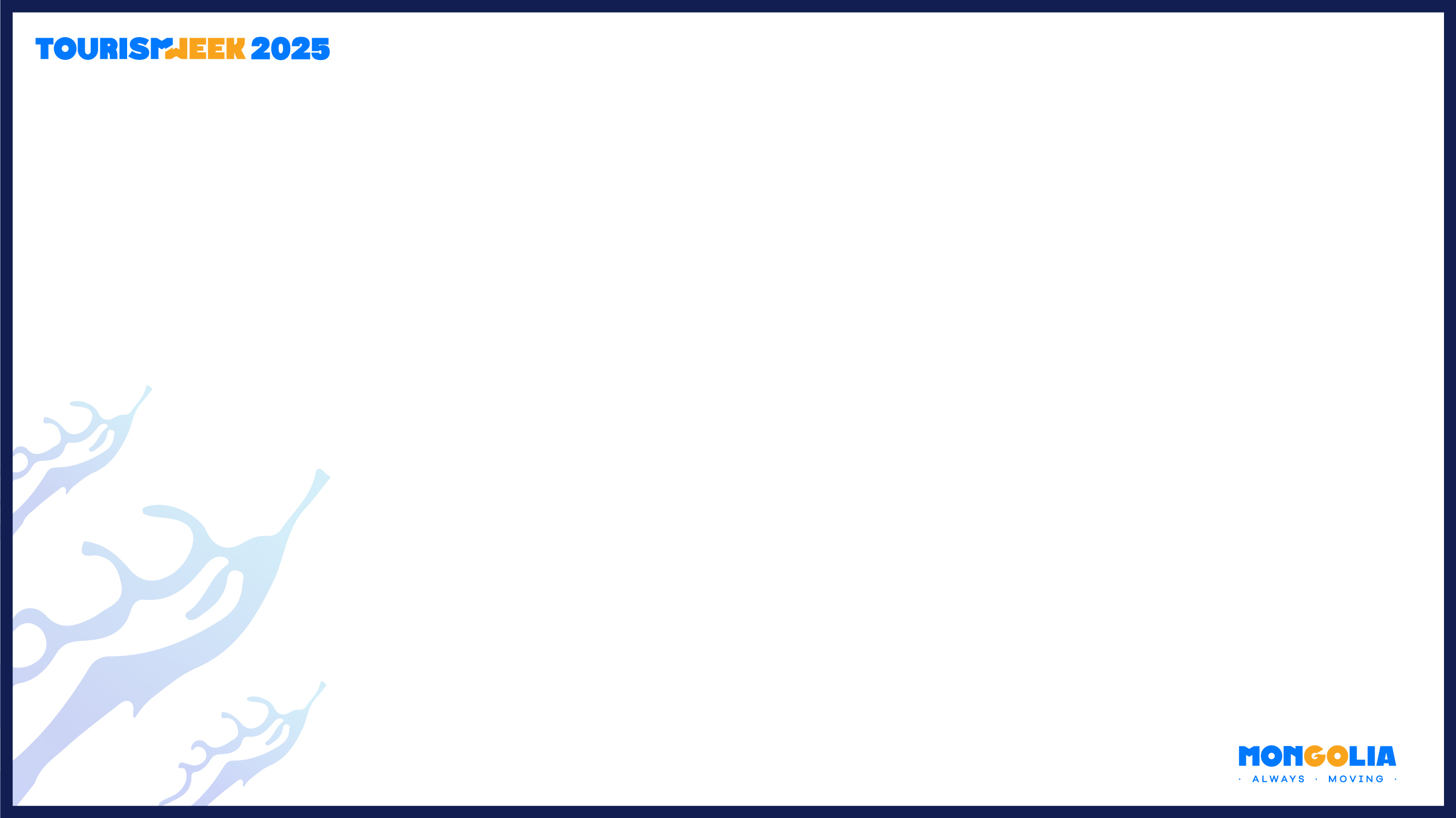 “УЛААНБААТАР ӨВЛИЙН НААДАМ” 2025.02.15-16
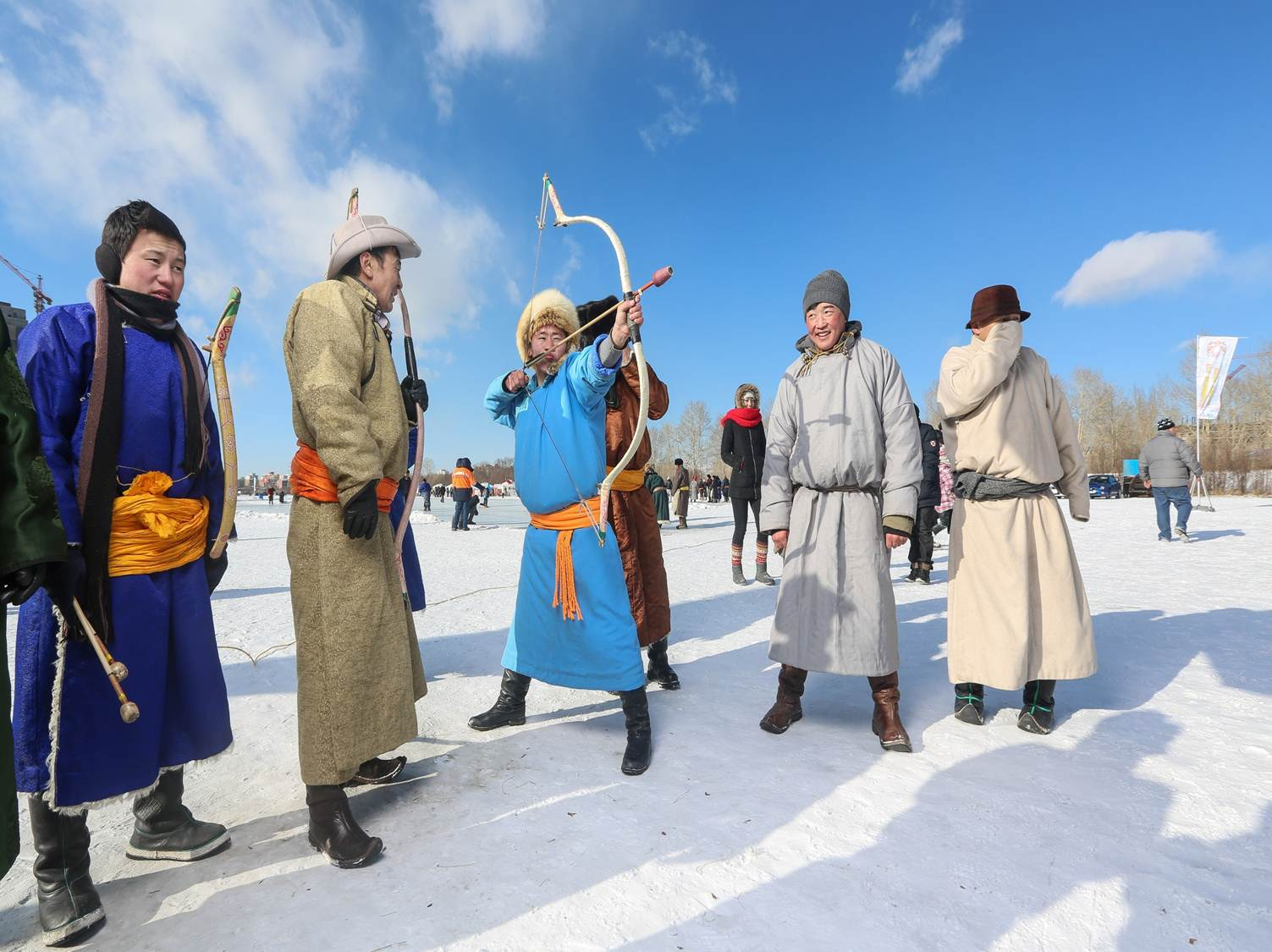 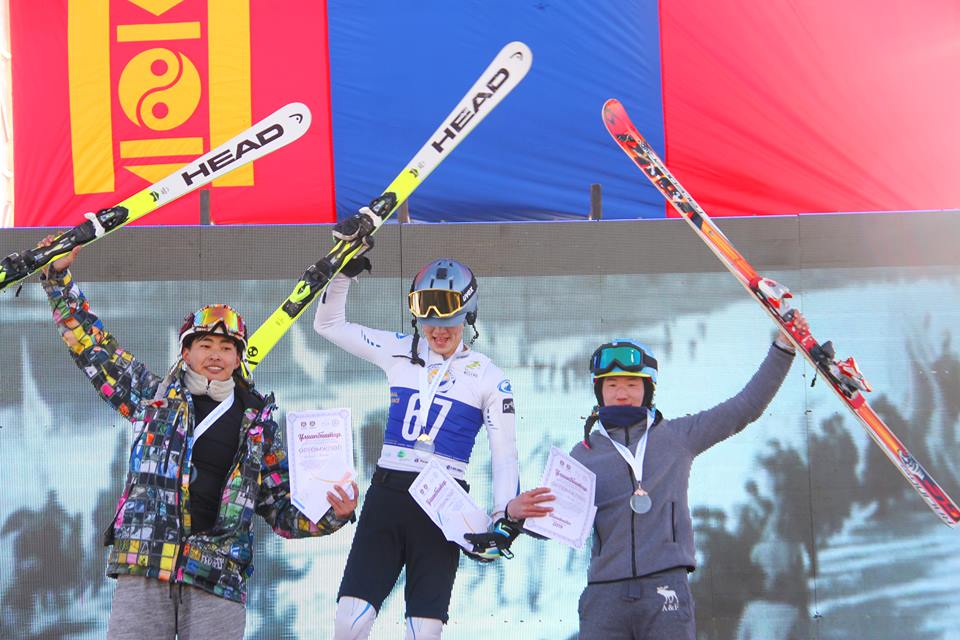 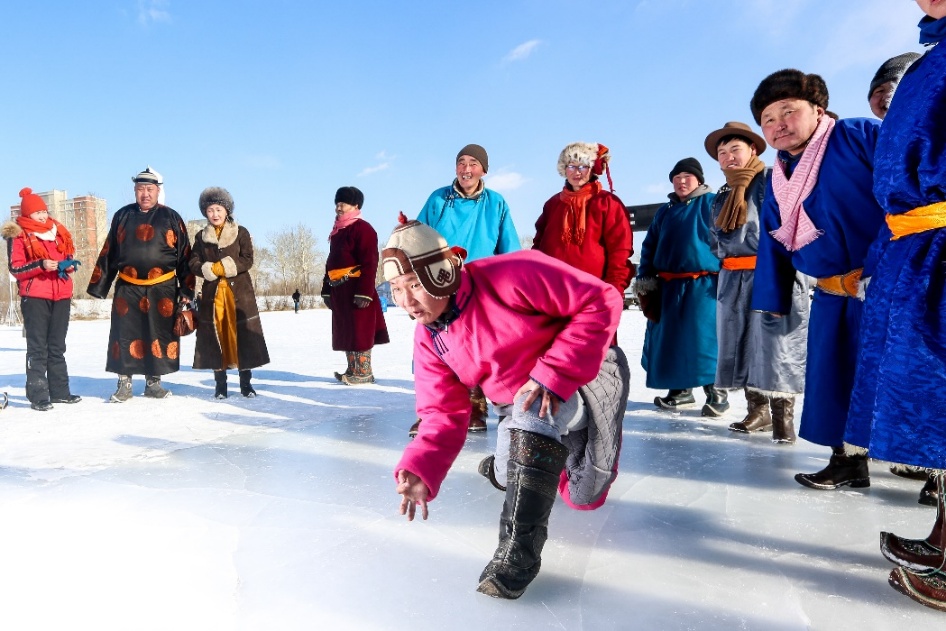 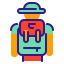 500
[Speaker Notes: Мөсөн сурын харваа -
Мөсний шагай -  
Снөүбоардын тэмцээн –
 Параглайдинг /уулын шүхэр/ -  
Уулын цана – 
Мөсөн хананд авиралтын сонирхогчийн тэмцээн
Кёрлинг -
Гэр бүлийн буухиа, олс таталтын тэмцээн]
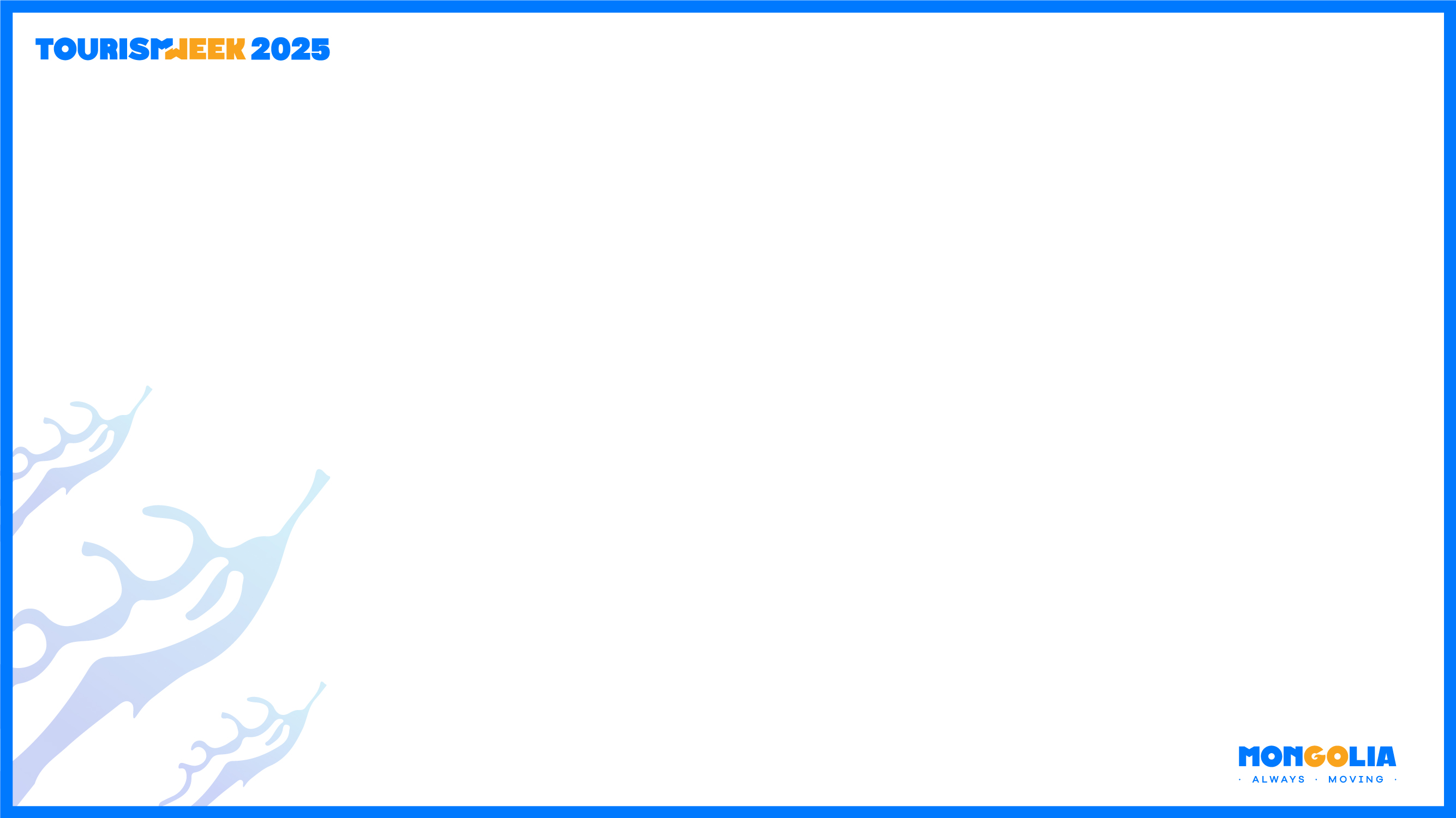 “УЛААНБААТАР” ӨВЛИЙН ЯВГАН АЛХАЛТЫН ФЕСТИВАЛЬ 2025.02.15-16
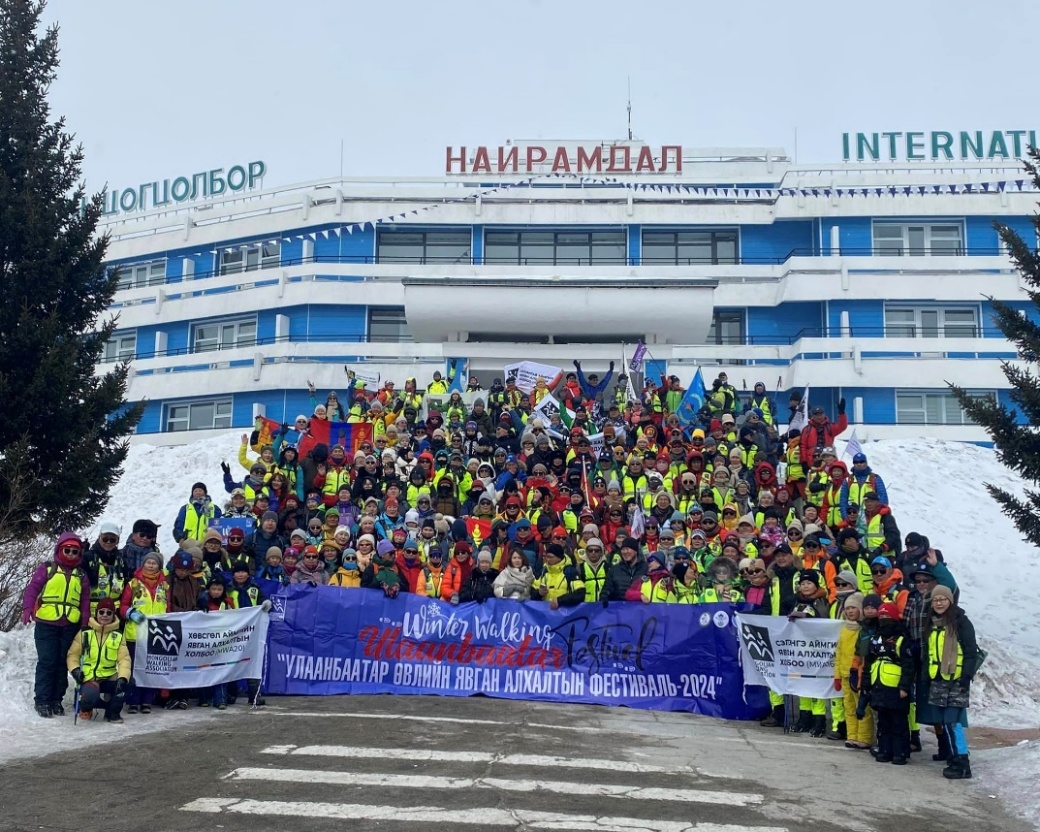 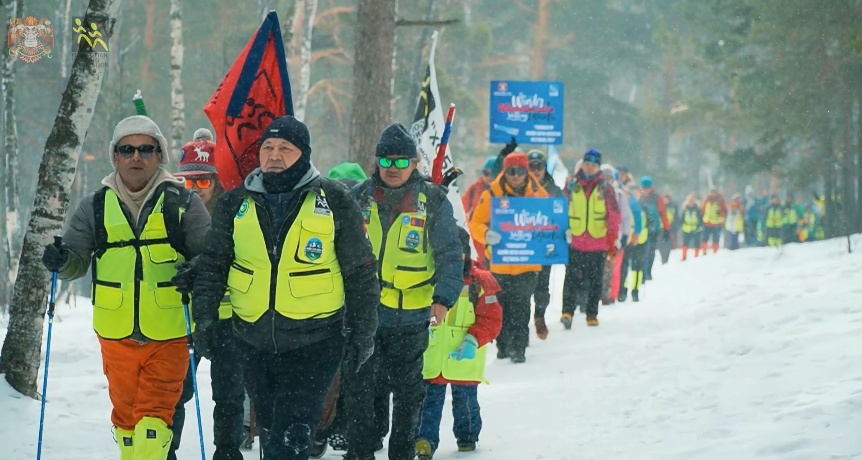 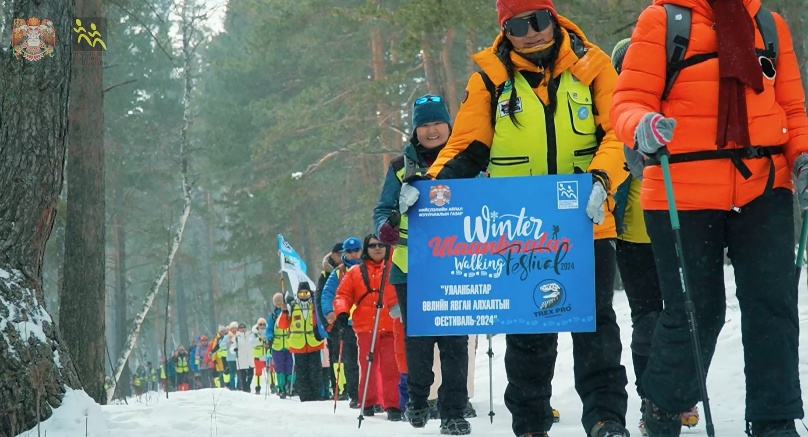 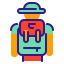 25
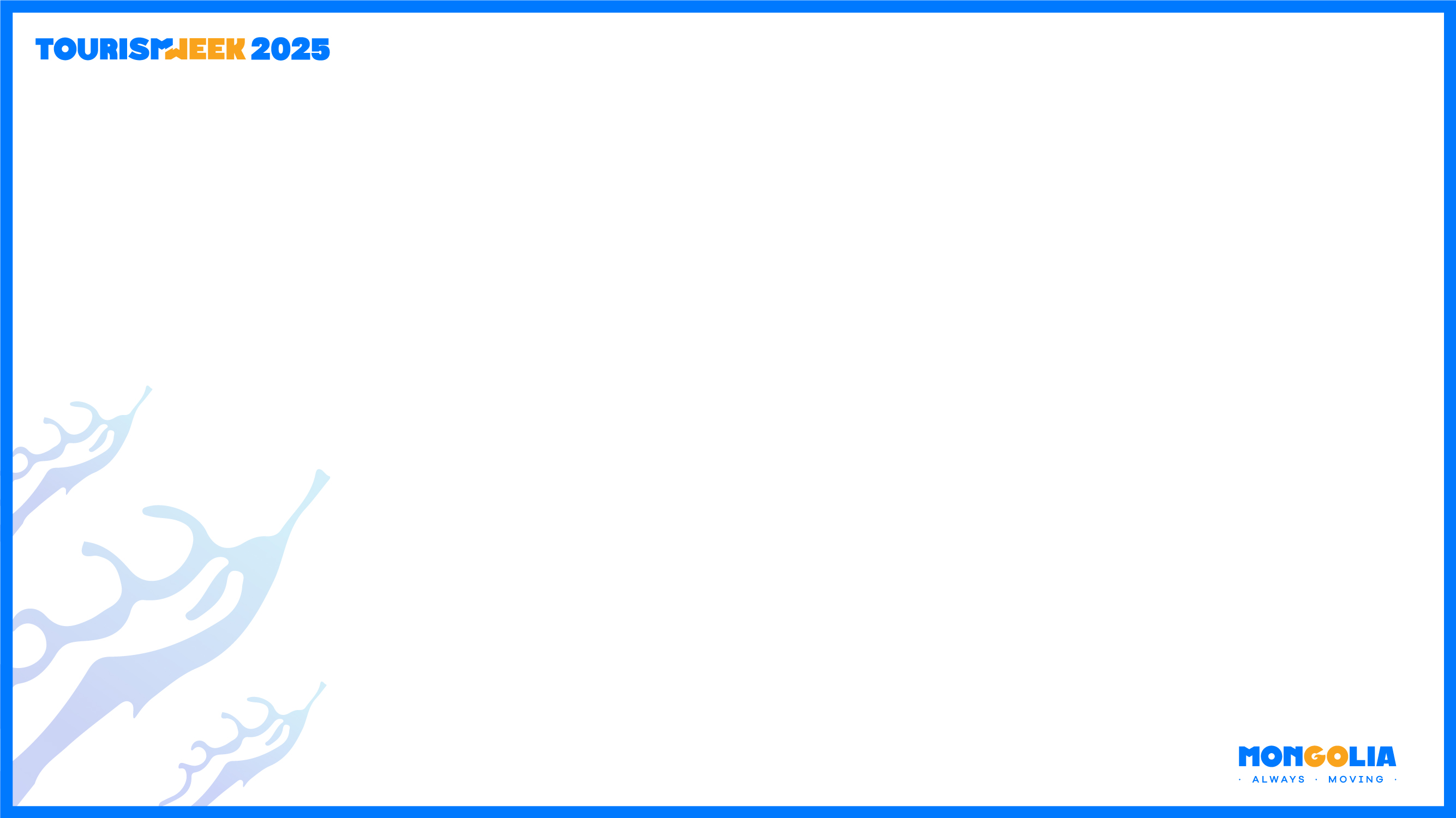 “БҮРГЭДИЙН БАЯР” 2025.03.08-09
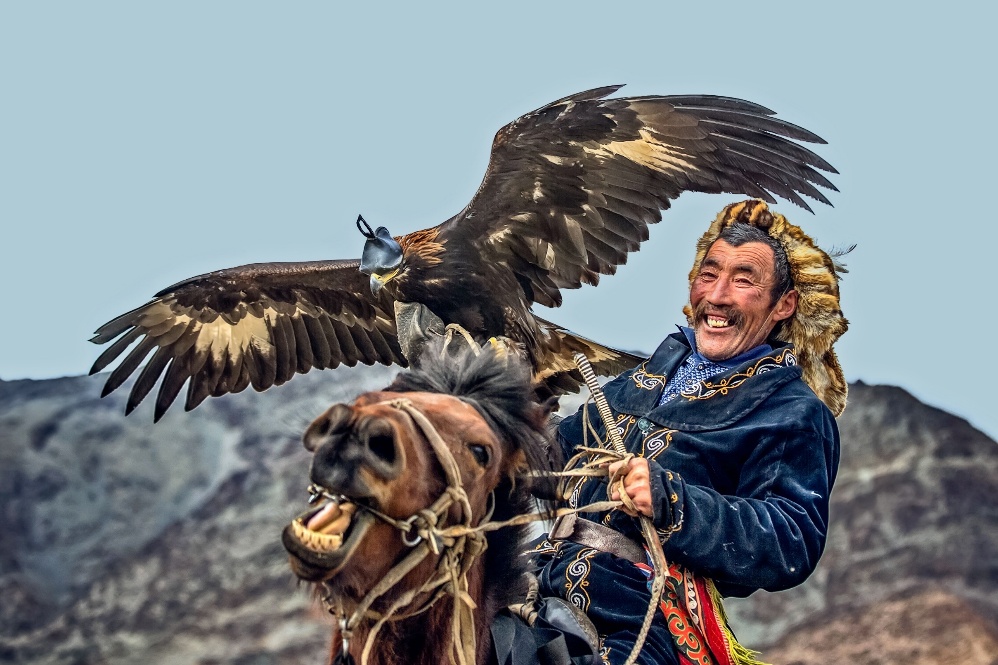 Бүргэдээр ан хийх уламжлалт зан үйл нь 2010 онд ЮНЕСКО-гийн Хүн төрөлхтний соёлын биет бус өв-д албан ёсоор бүртгэгдсэн байдаг.
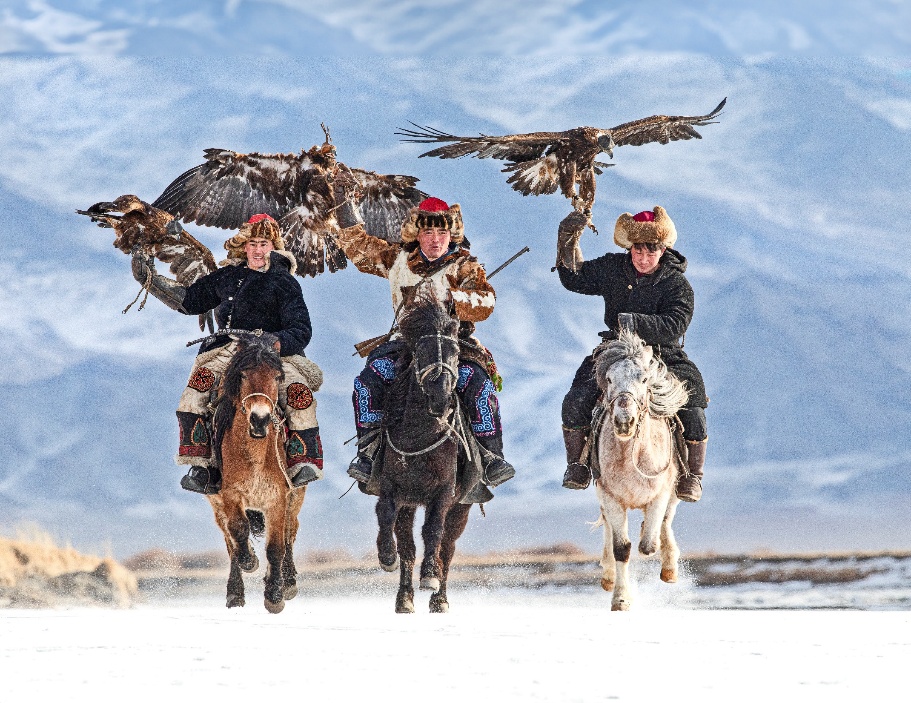 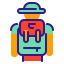 2000
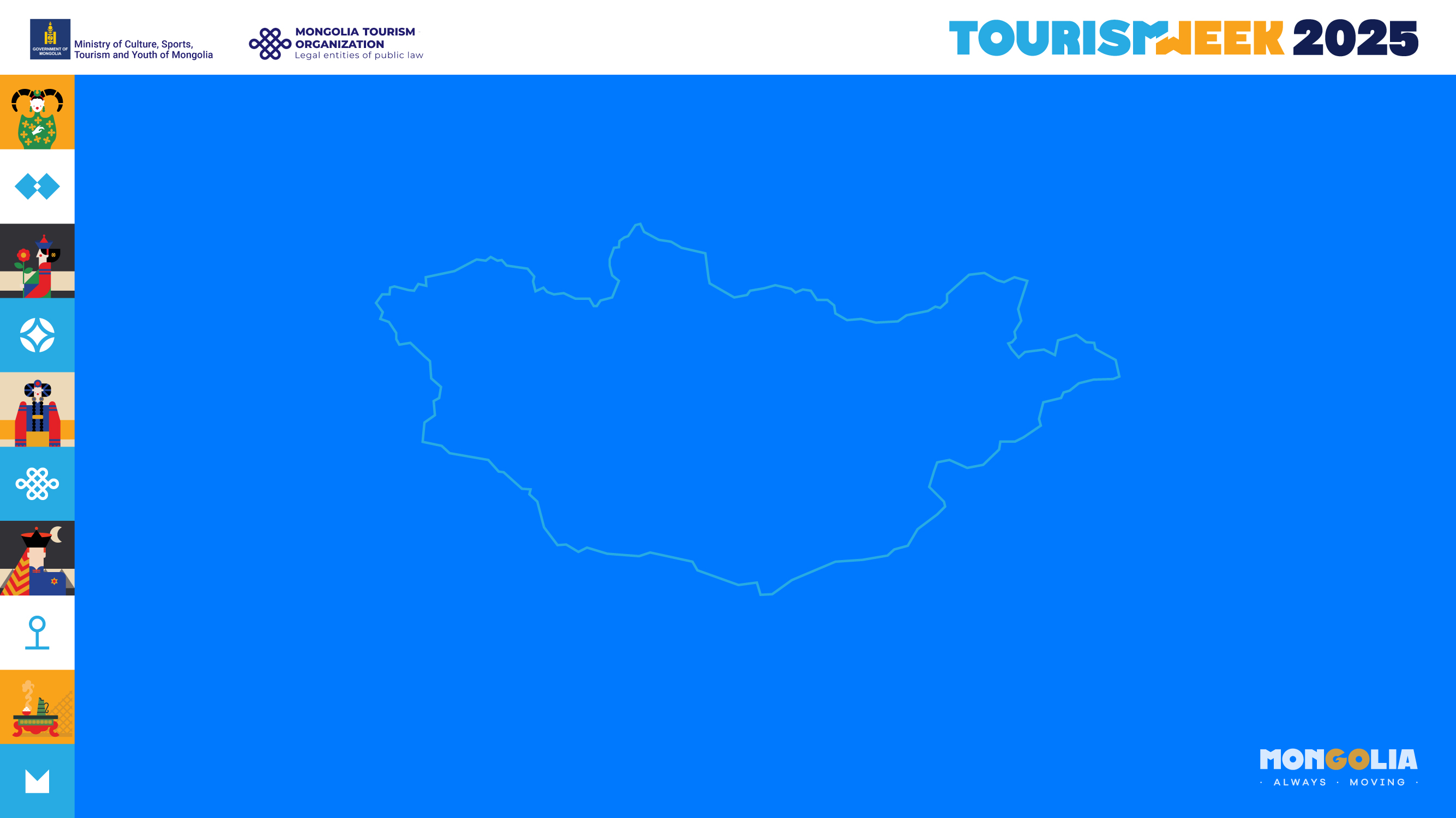 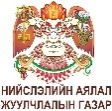 Тусгай сонирхлын
Тогтмол зохион байгууллагддаг
Шинээр зохион байгуулж байгаа 
АЯЛАЛ ЖУУЛЧЛАЛЫН БҮТЭЭГДЭХҮҮНҮҮД
НИЙСЛЭЛИЙН АЯЛАЛ ЖУУЛЧЛАЛЫН ГАЗАР
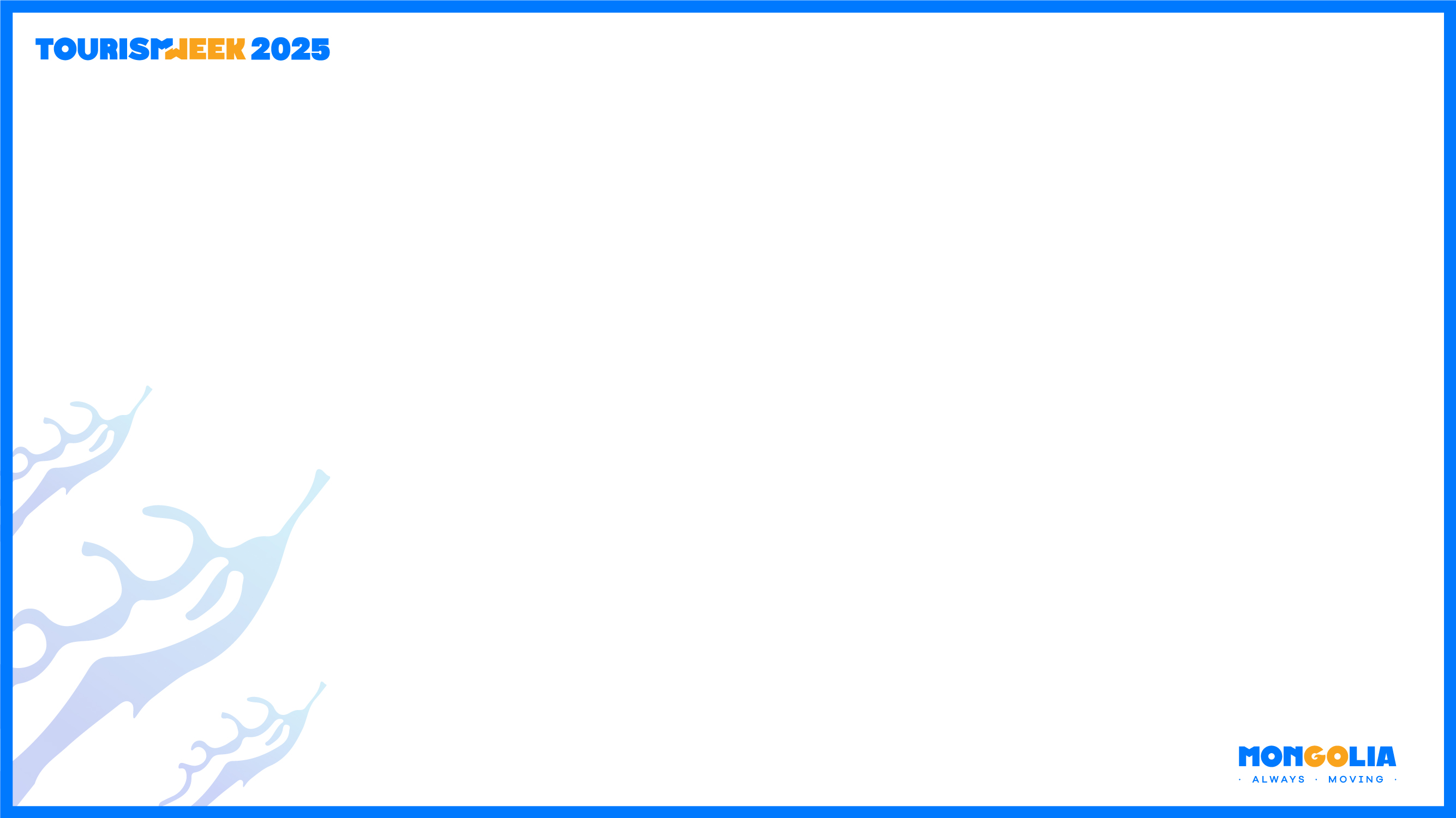 “UB BIKE” ОЛОН УЛСЫН ДУГУЙН ФЕСТИВАЛЬ 
2025.05.17-18
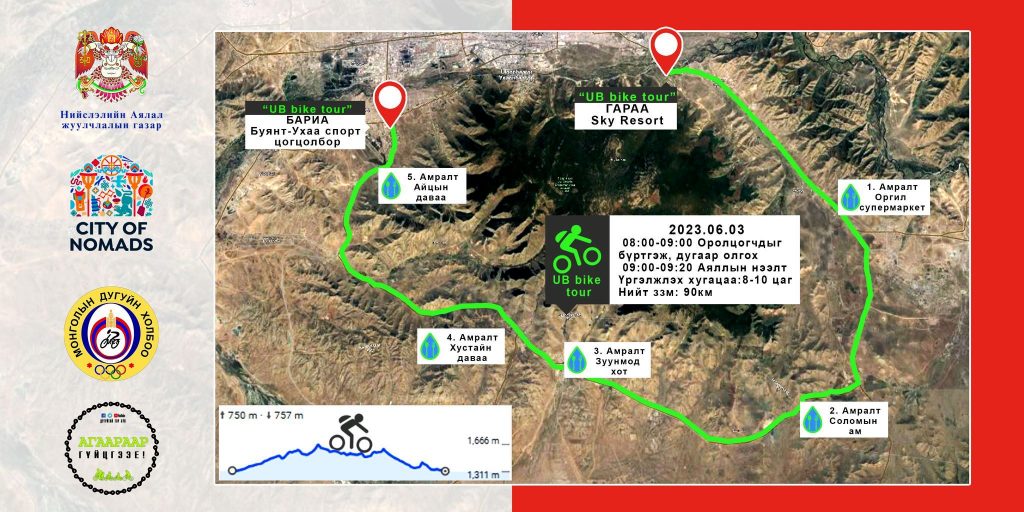 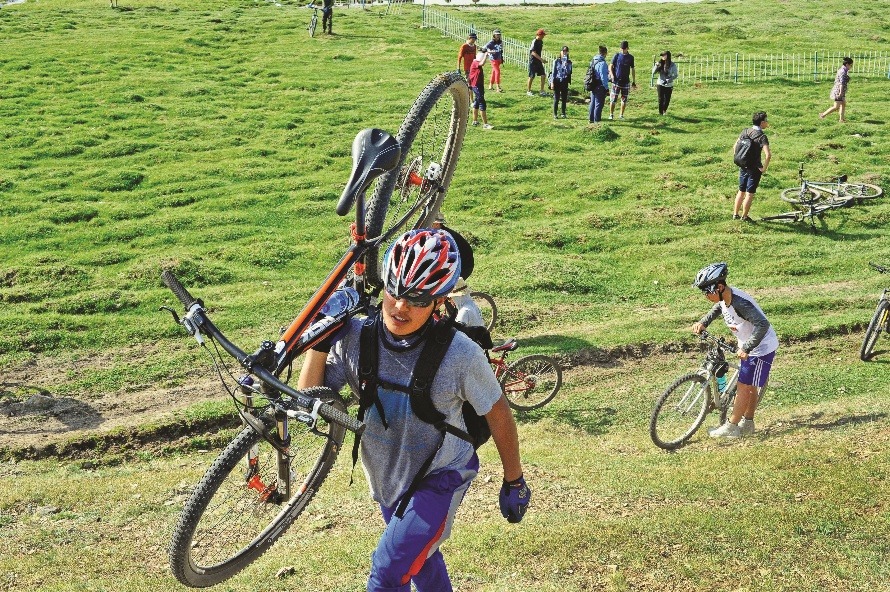 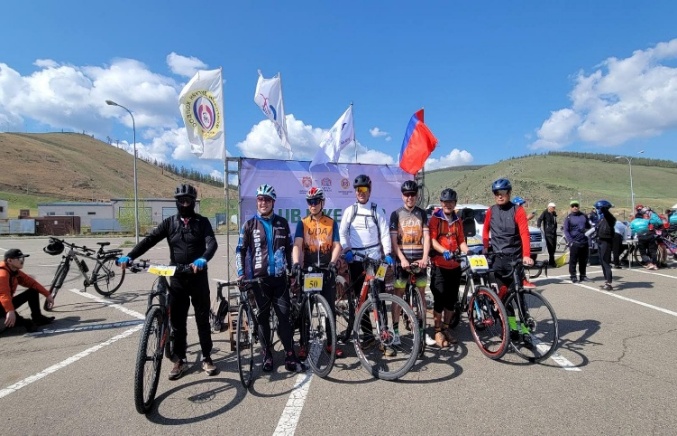 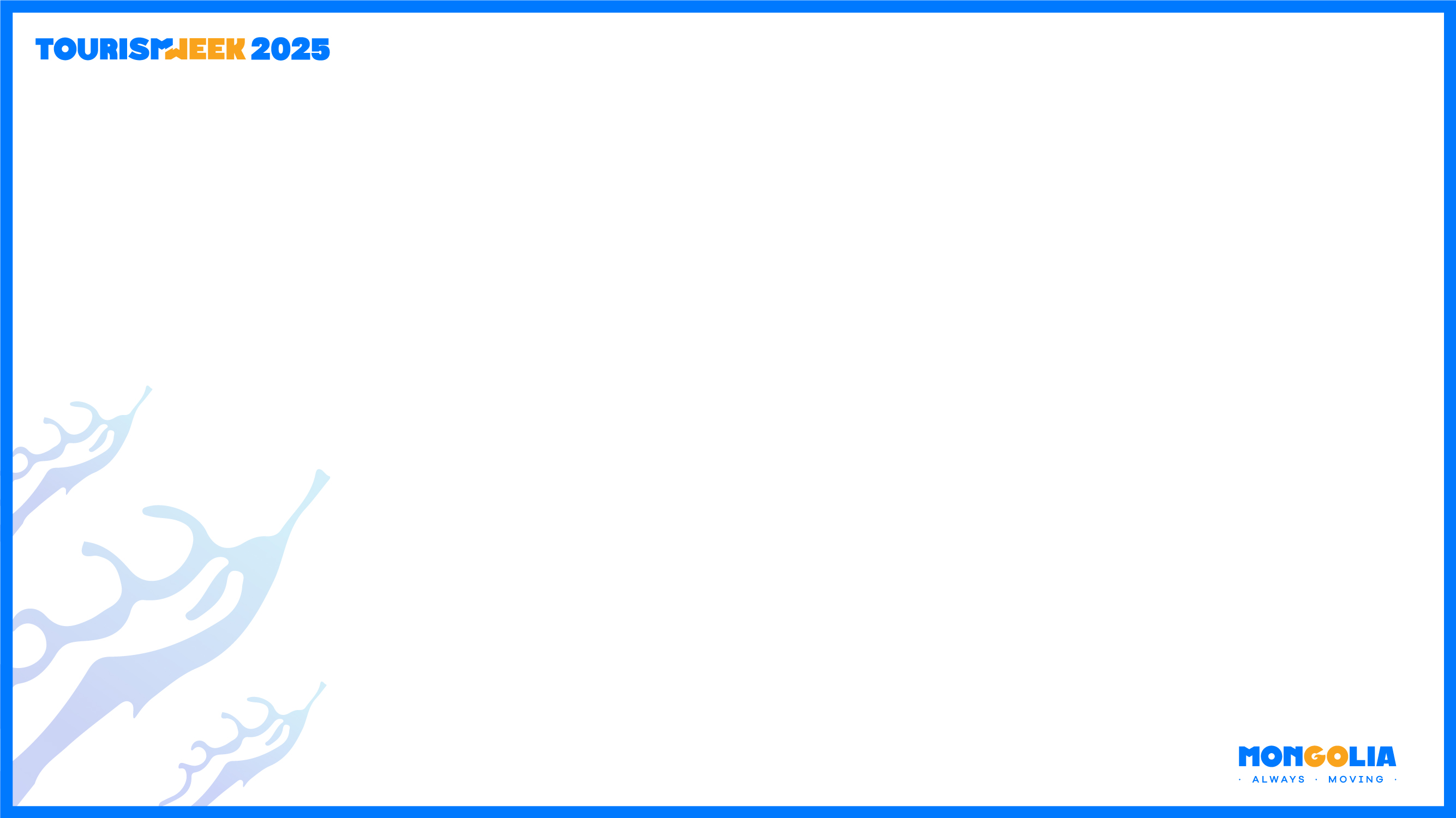 “ТАЛЫН САЛХИ” ОЛОН УЛСЫН МОТО НААДАМ 						2025.06.07-08
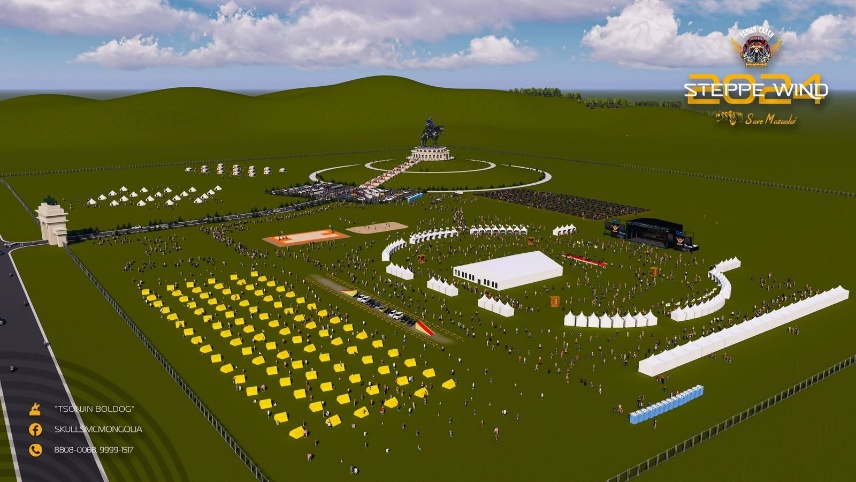 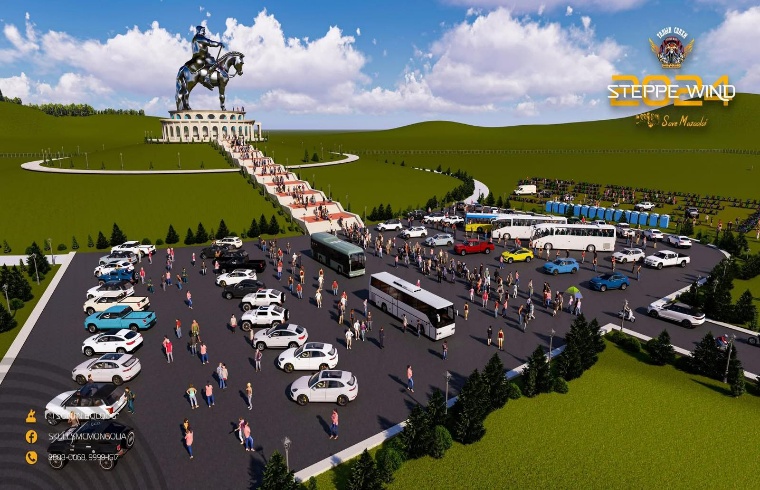 6  УЛСААС 400 ГАРУЙ  ОРОЛЦОГЧИД
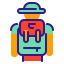 750
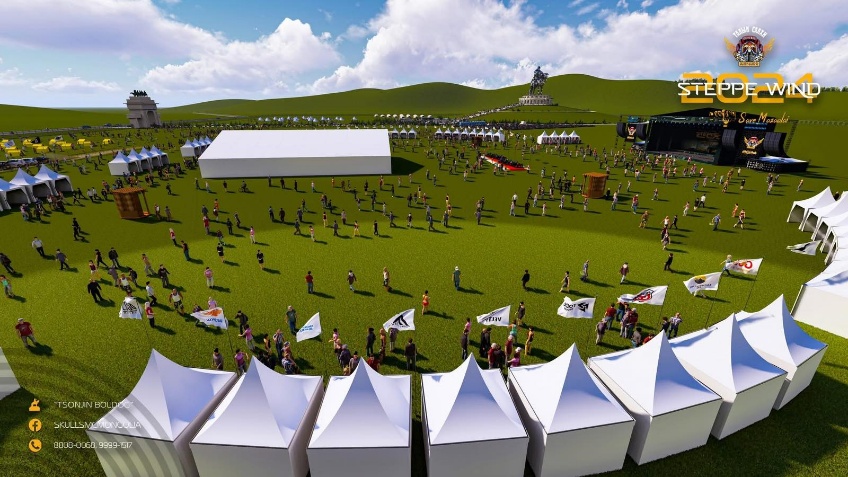 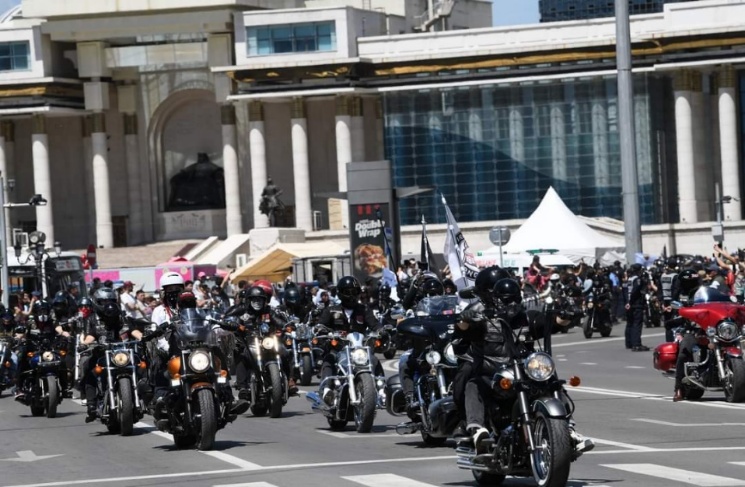 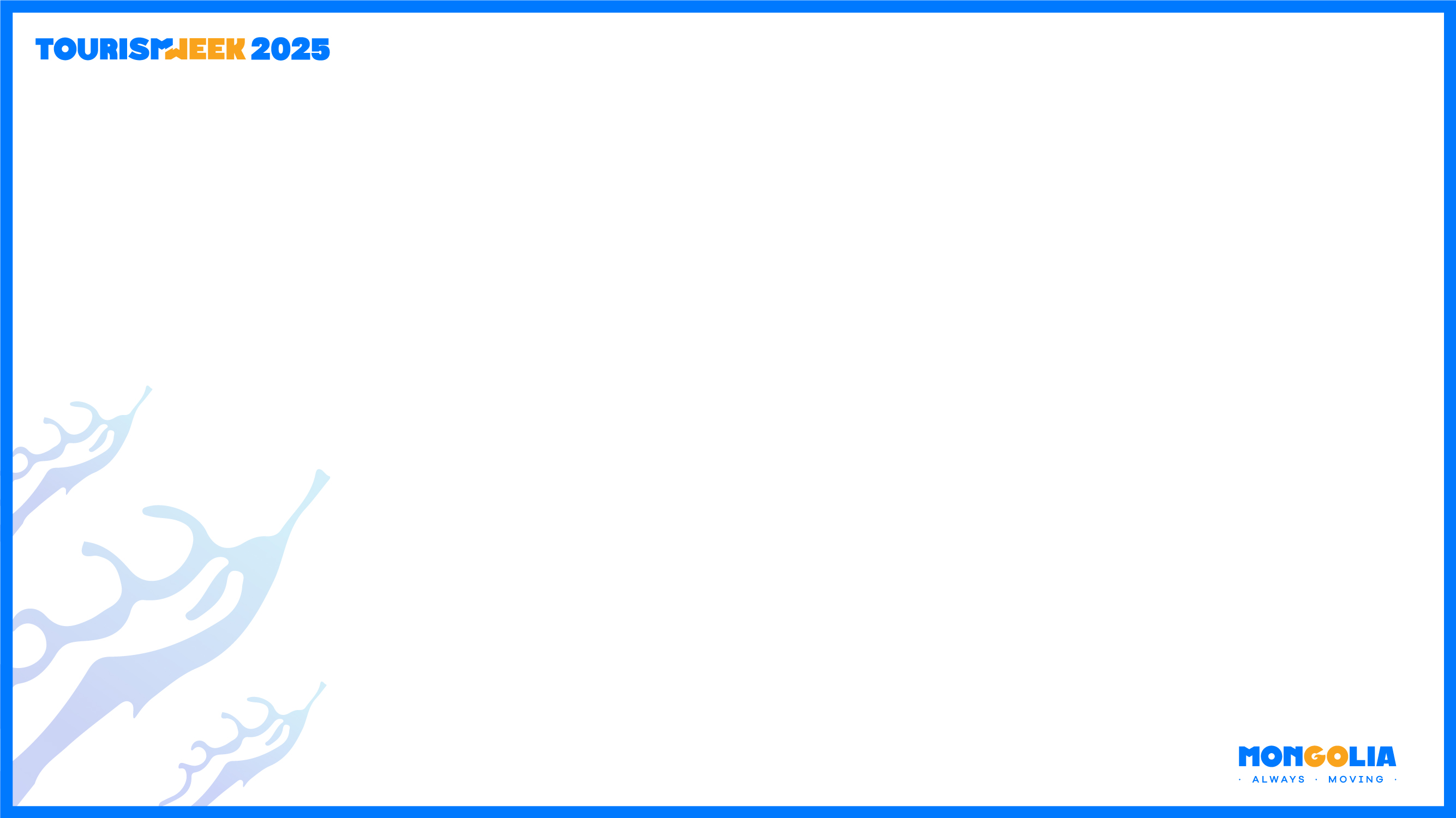 “ТЭНГЭР” ОЛОН УЛСЫН БӨӨГИЙН ФЕСТИВАЛЬ 2025.06.14-15
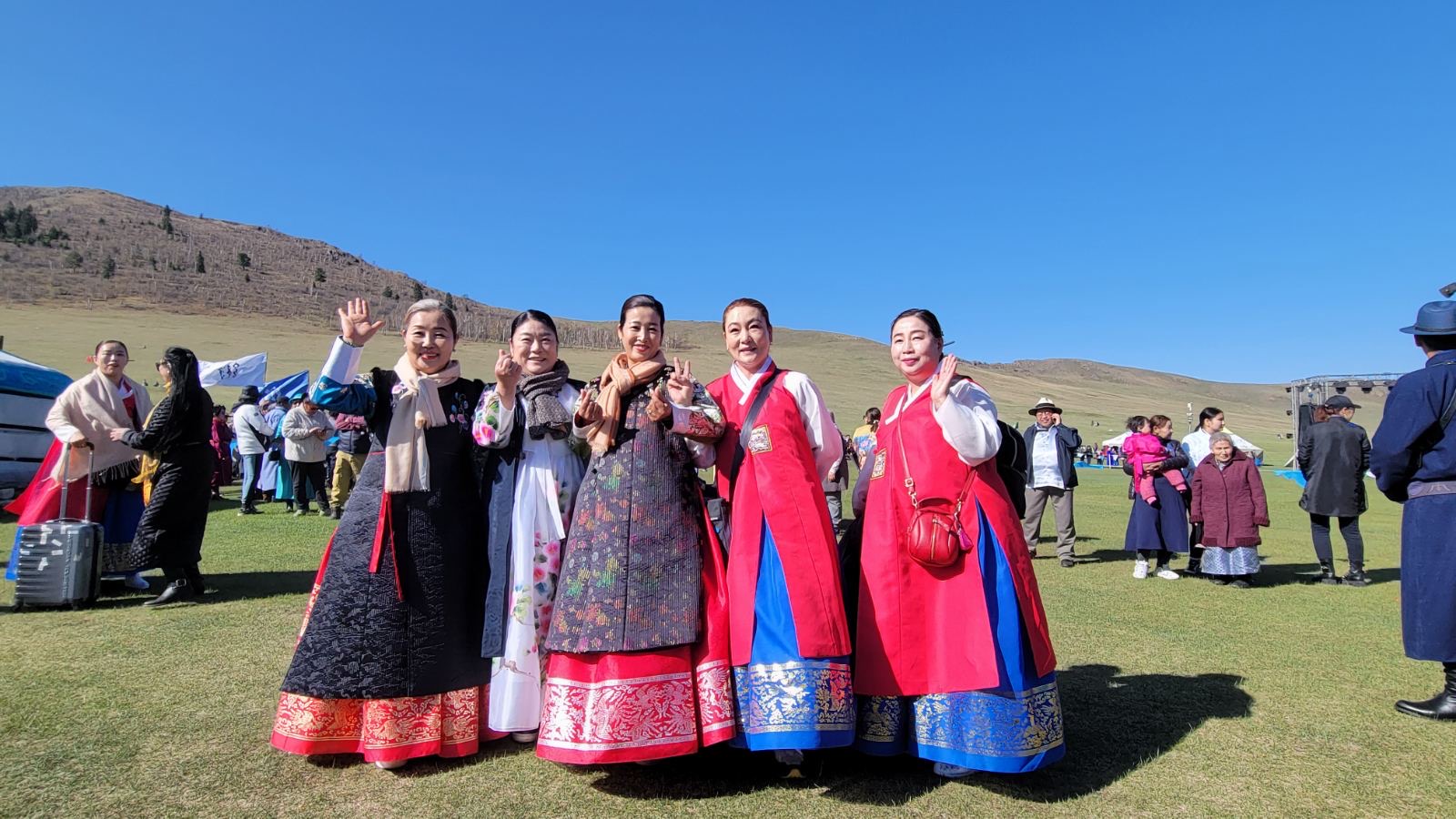 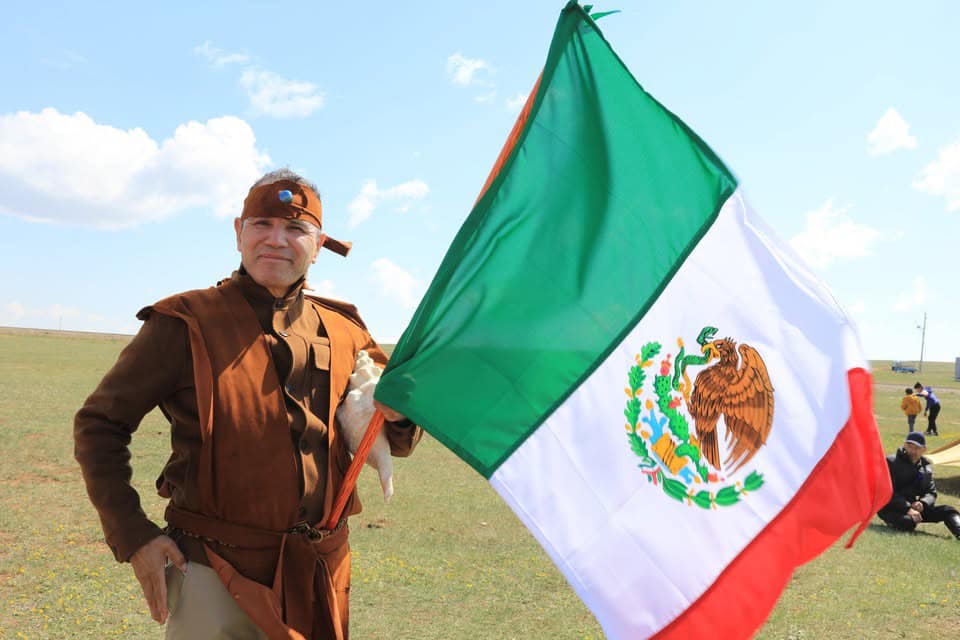 30 УЛСЫН 250 ГАРУЙ БӨӨ
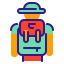 400
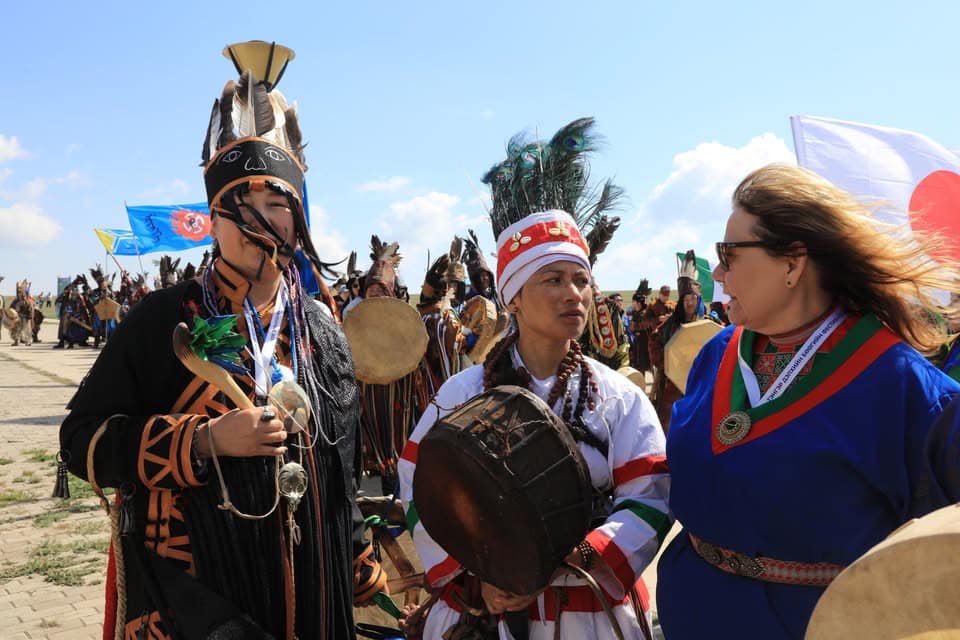 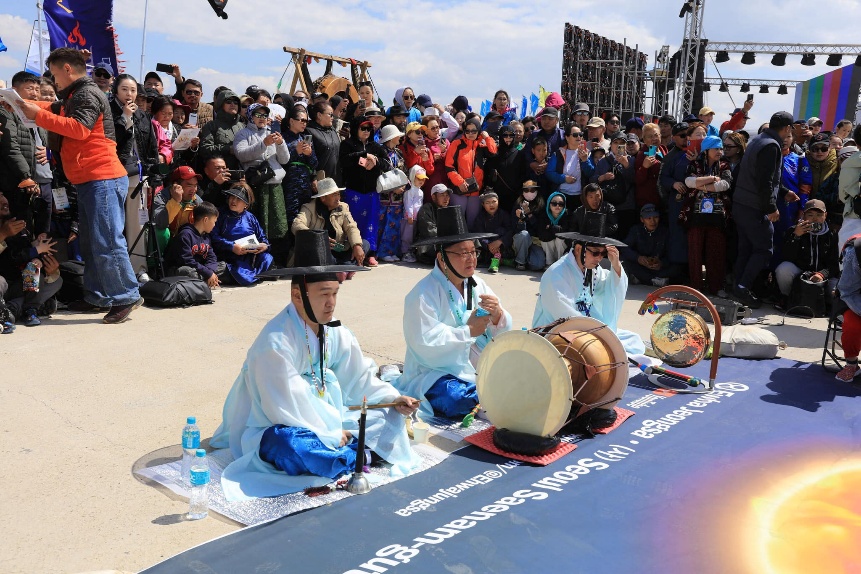 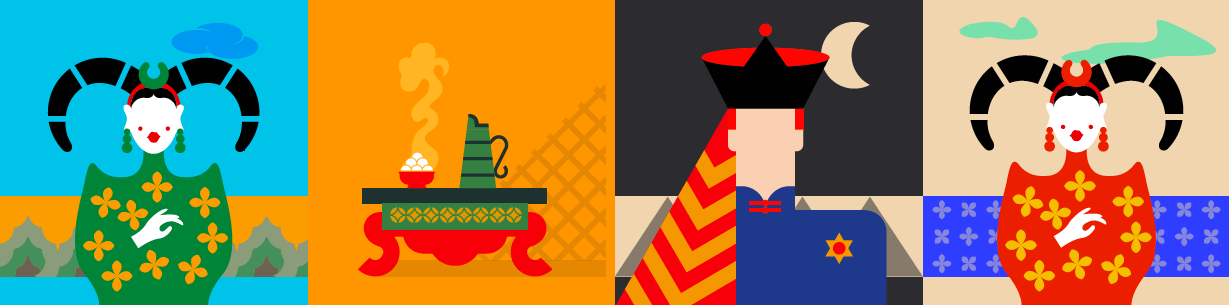 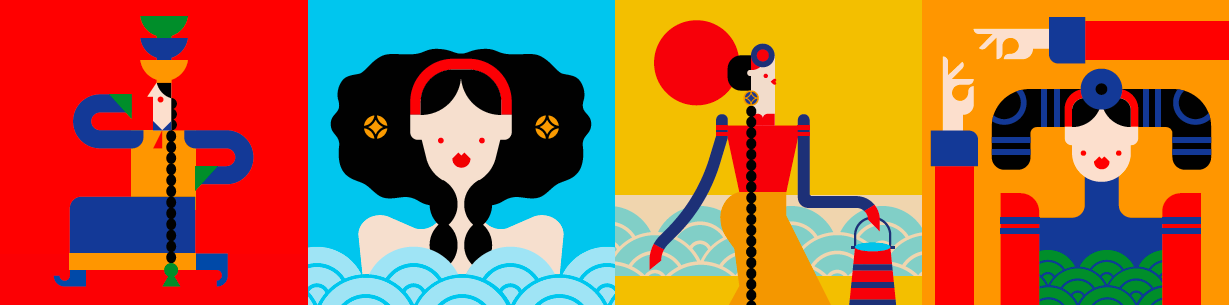 “ДЭЭЛТЭЙ МОНГОЛ НААДАМ” 2025.07.09 
1000
“ПЛЭЙТАЙМ” ОЛОН УЛСЫН ХӨГЖМИЙН НААДАМ 2025.07.03-06 
15,000
“ДАНШИГ НААДАМ-ХҮРЭЭ ЦАМ” 2025.06.21-22 
2700
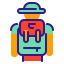 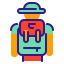 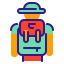 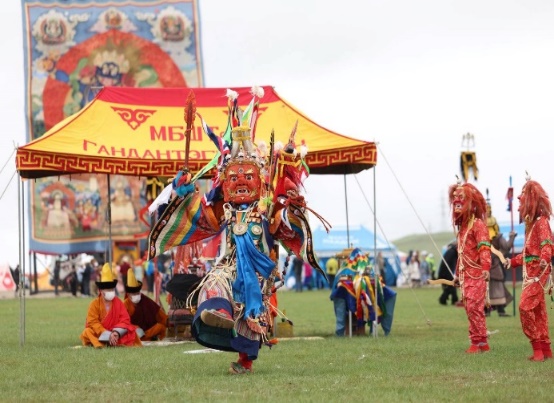 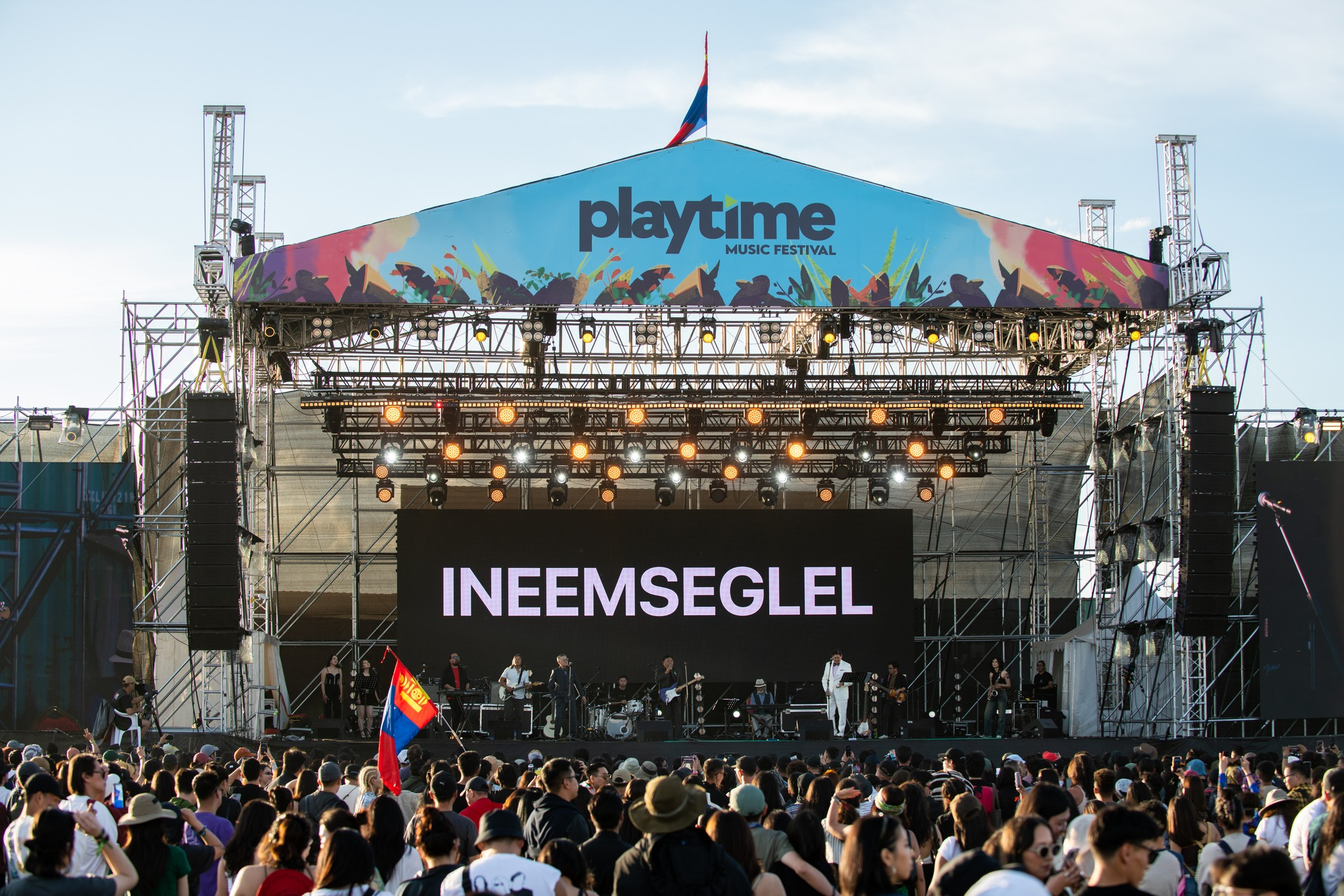 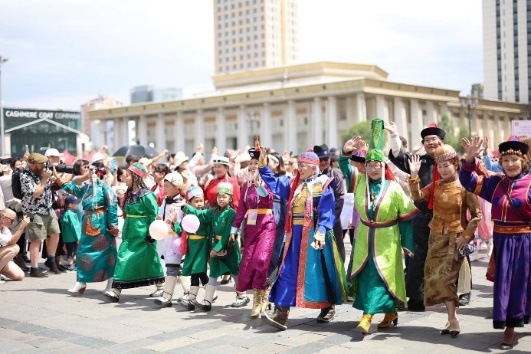 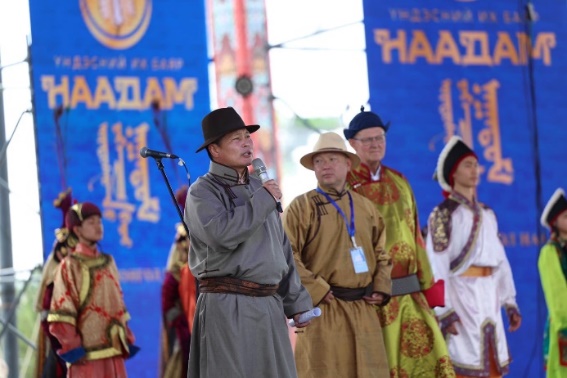 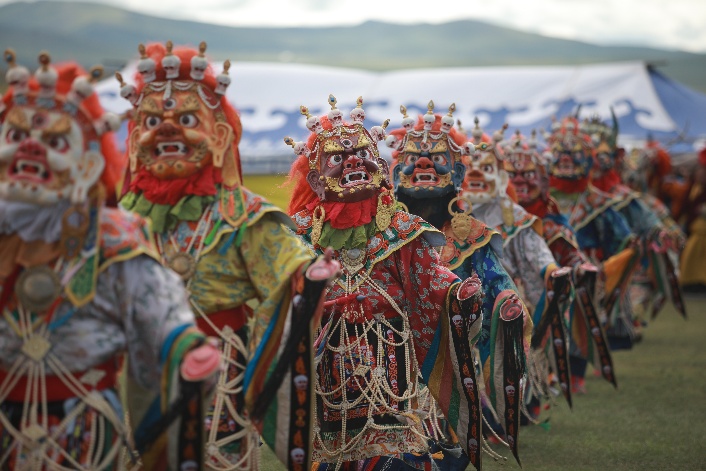 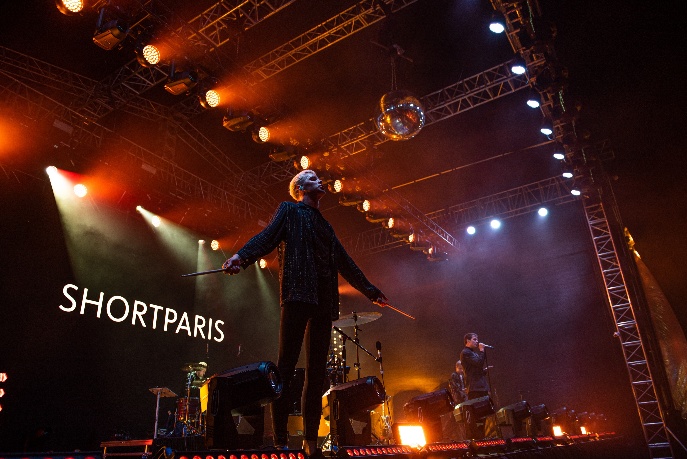 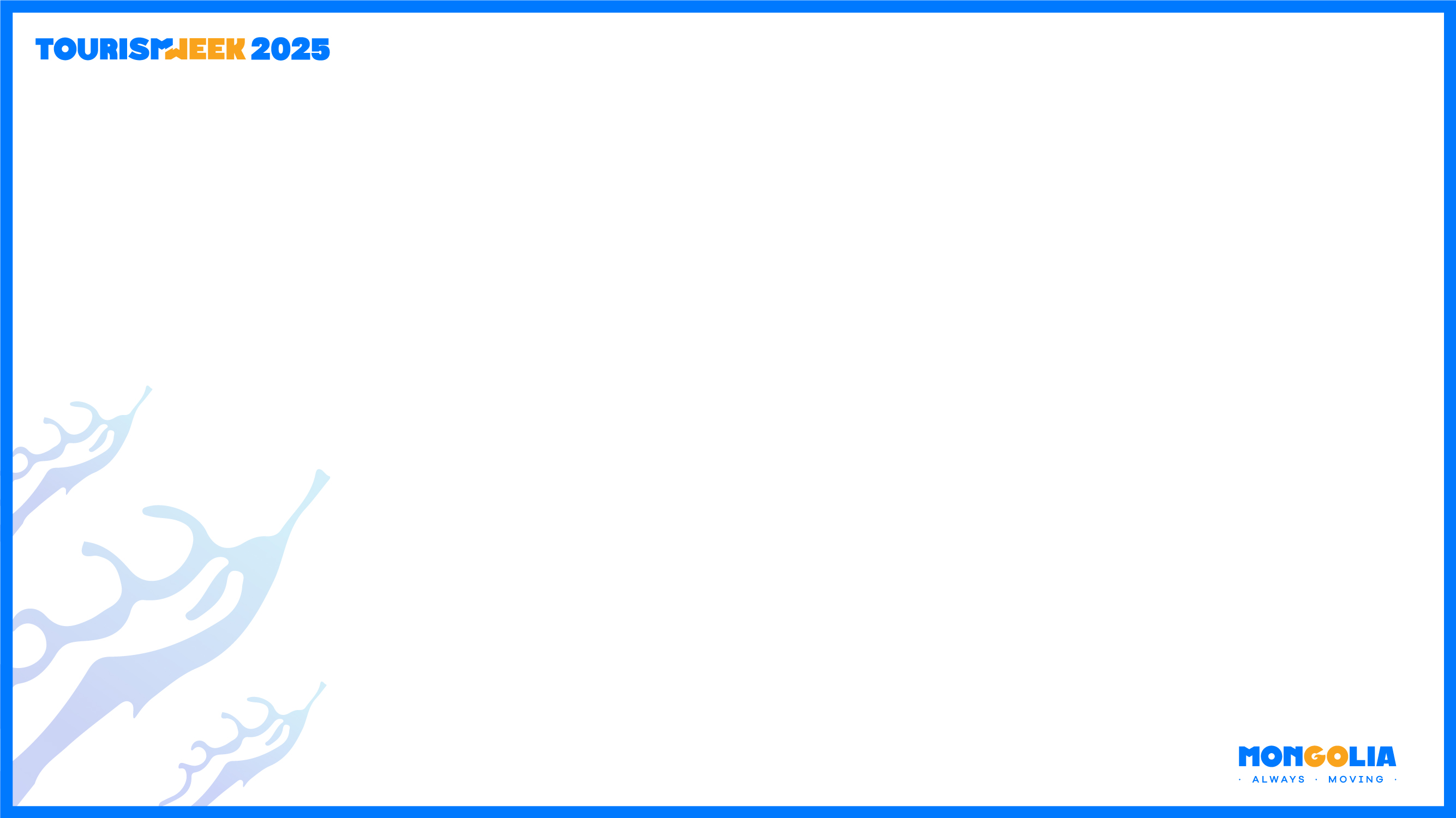 УЛААНБААТАР ОЛОН УЛСЫН ЯВГАН АЛХАЛТЫН ФЕСТИВАЛЬ” 
2025.08.23-24 
150
“UB FOOD” ОЛОН УЛСЫН ХООЛНЫ ФЕСТИВАЛЬ
2025.08.22-24 
1800
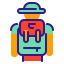 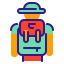 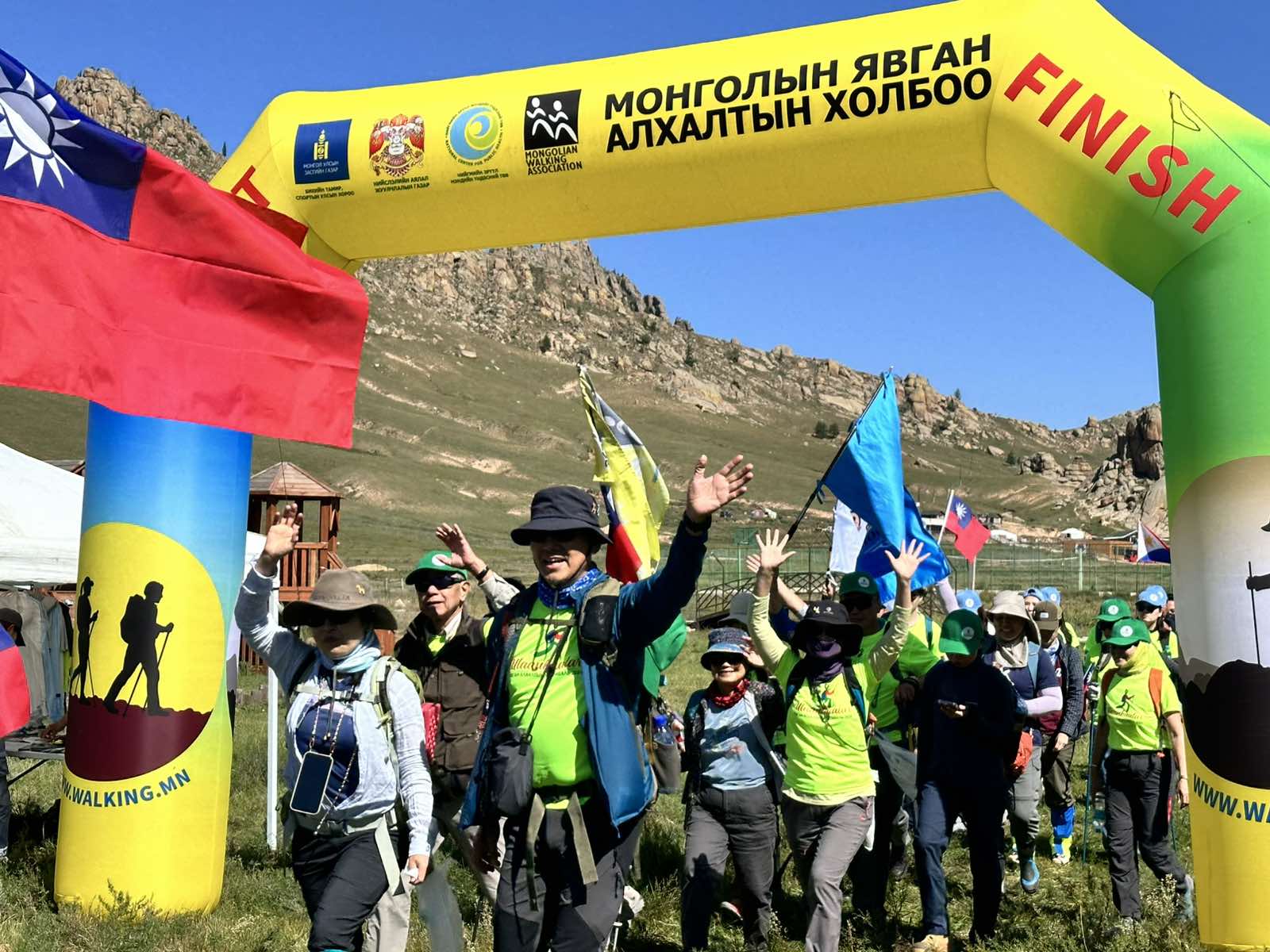 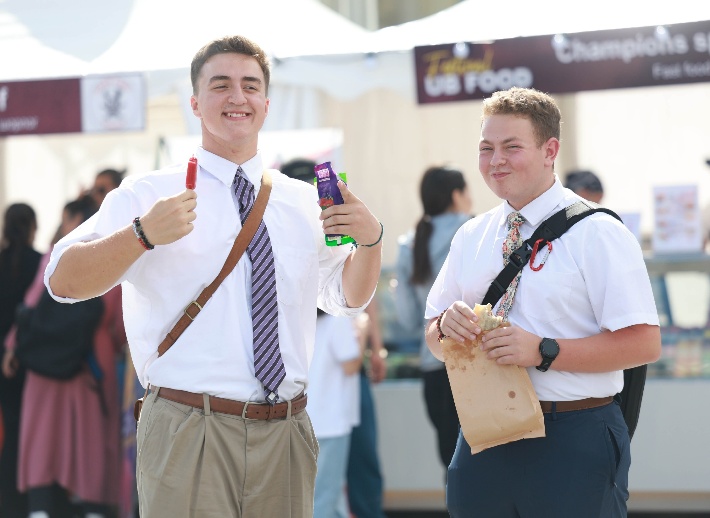 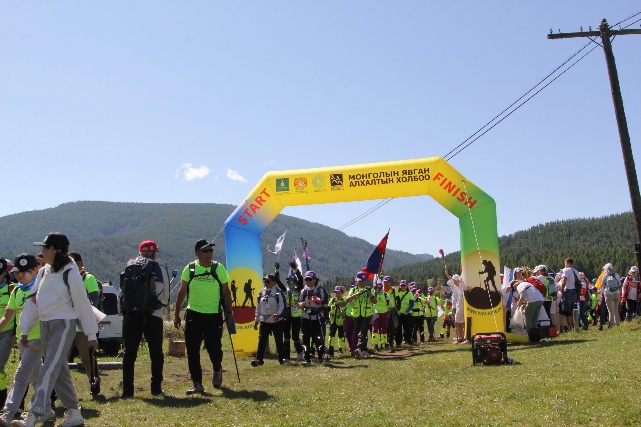 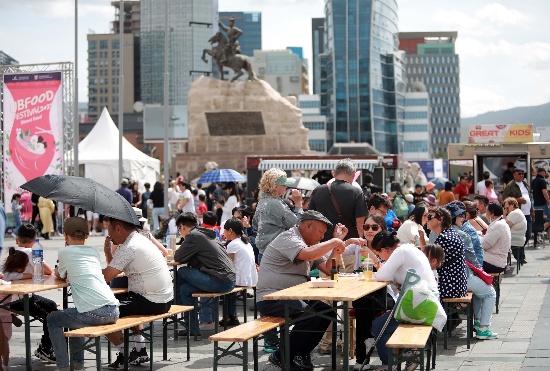 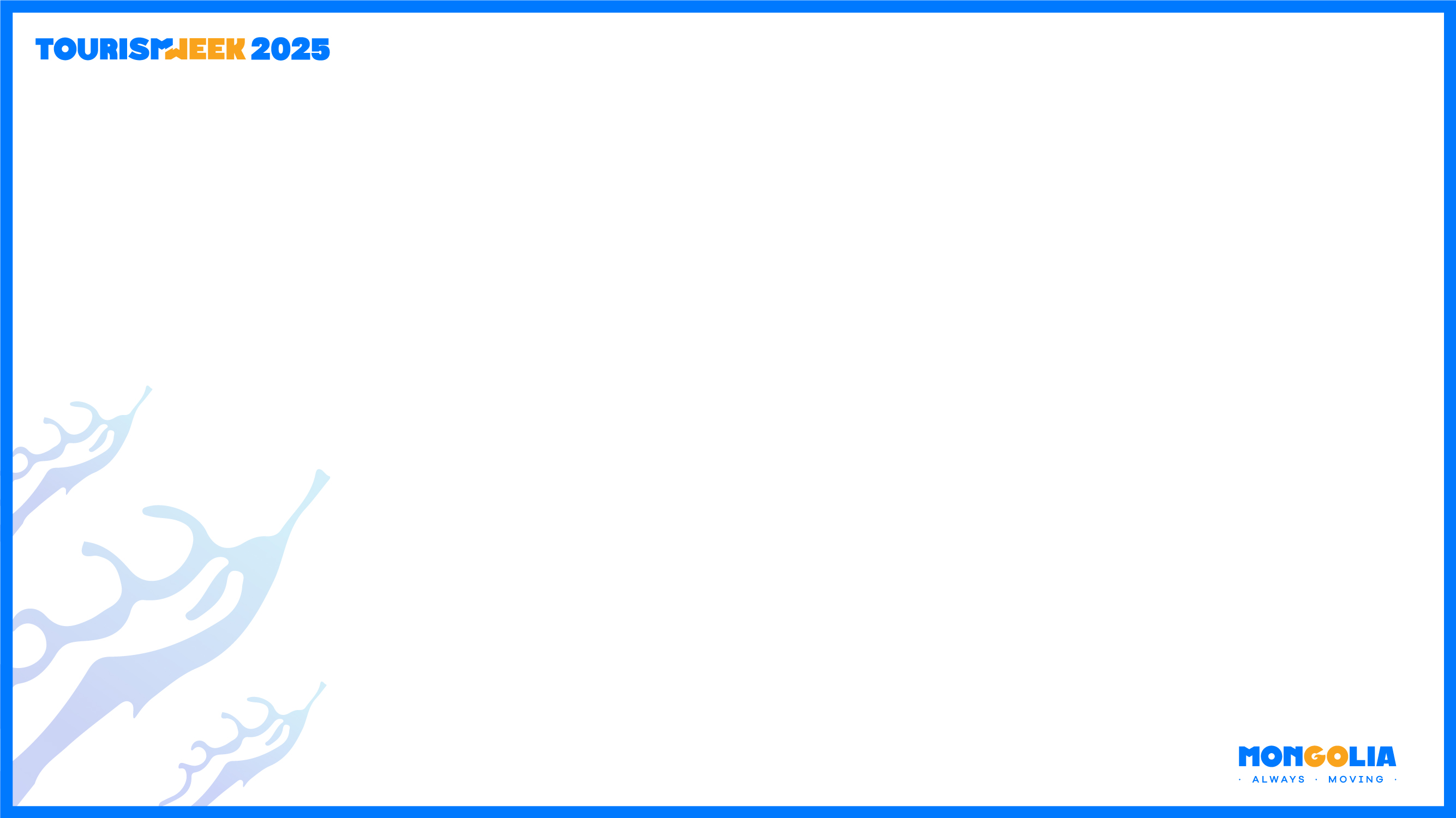 “ХИЙМОРЬ” МОРЬТ ХАРВААНЫ ОЛОН УЛСЫН ТЭМЦЭЭН 2025.09.07-08
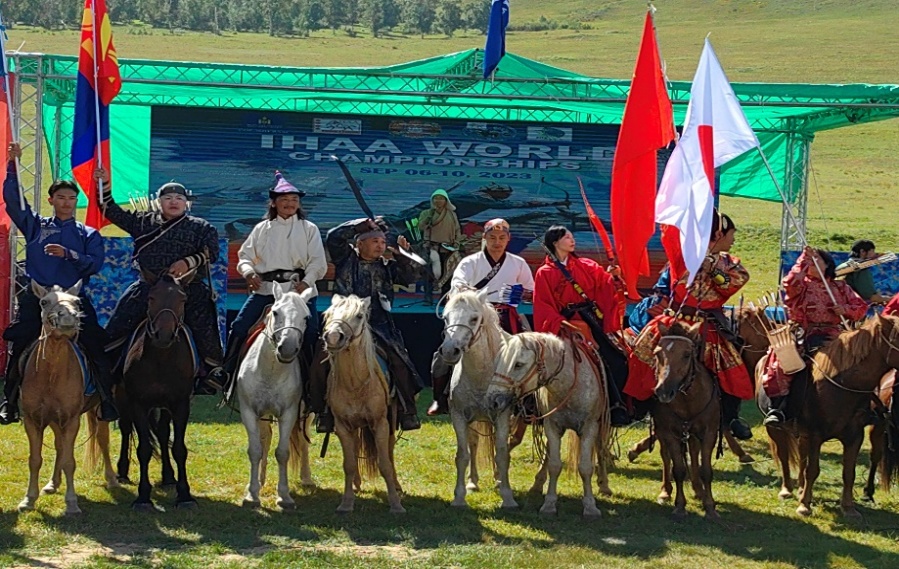 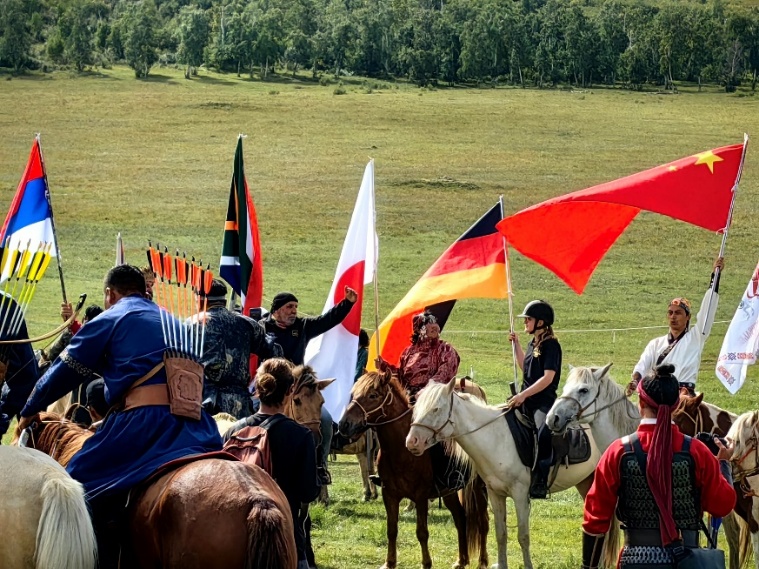 20 УЛСЫН ТАМИРЧИД
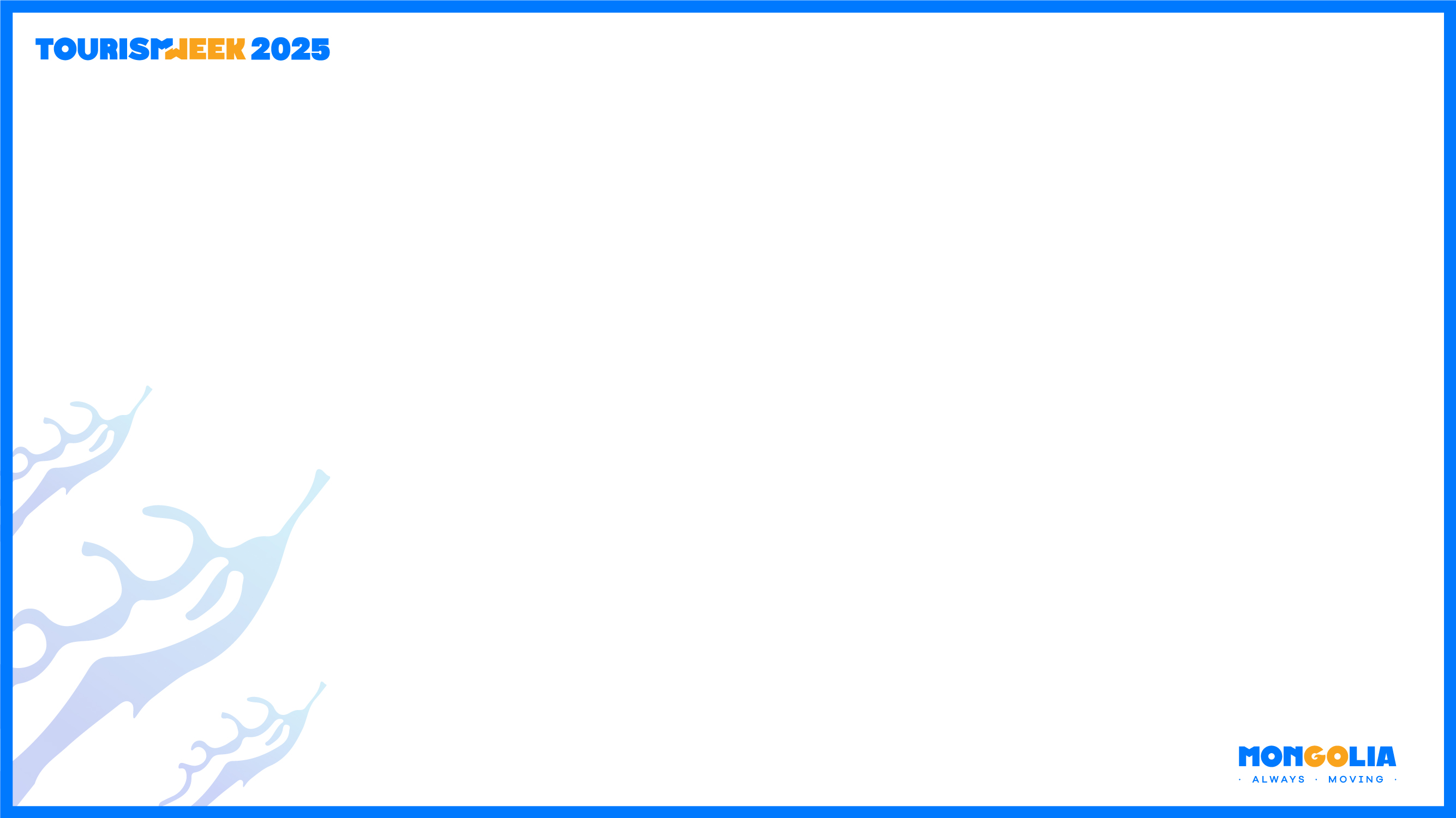 АЯЛАЛ ЖУУЛЧЛАЛЫН ШИНЭ БҮТЭГДЭХҮҮН
ОЛОН УЛСЫН ФОТО ЗУРГИЙН ФЕСТИВАЛЬ 2025.09.13-14
МЯНГАН МОРЬТОН ФЕСТИВАЛЬ
2025.09.13-14
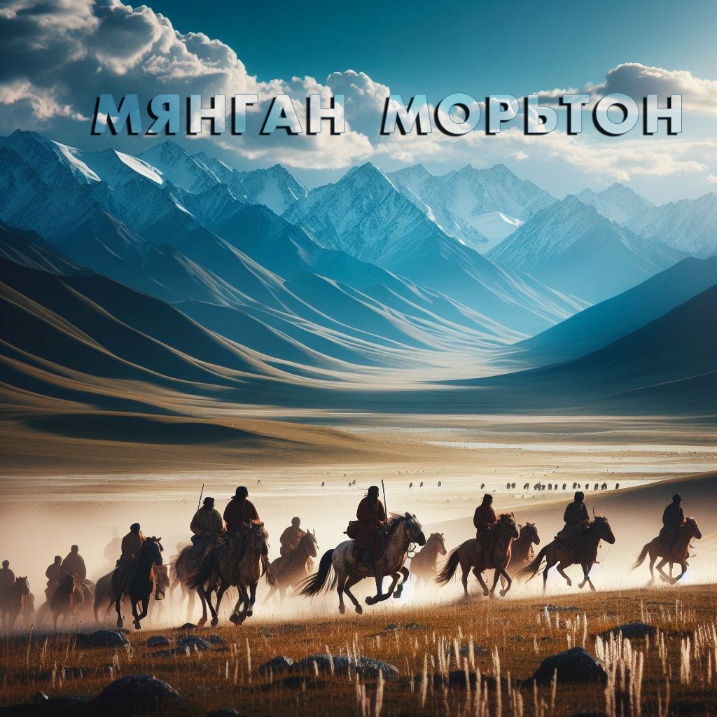 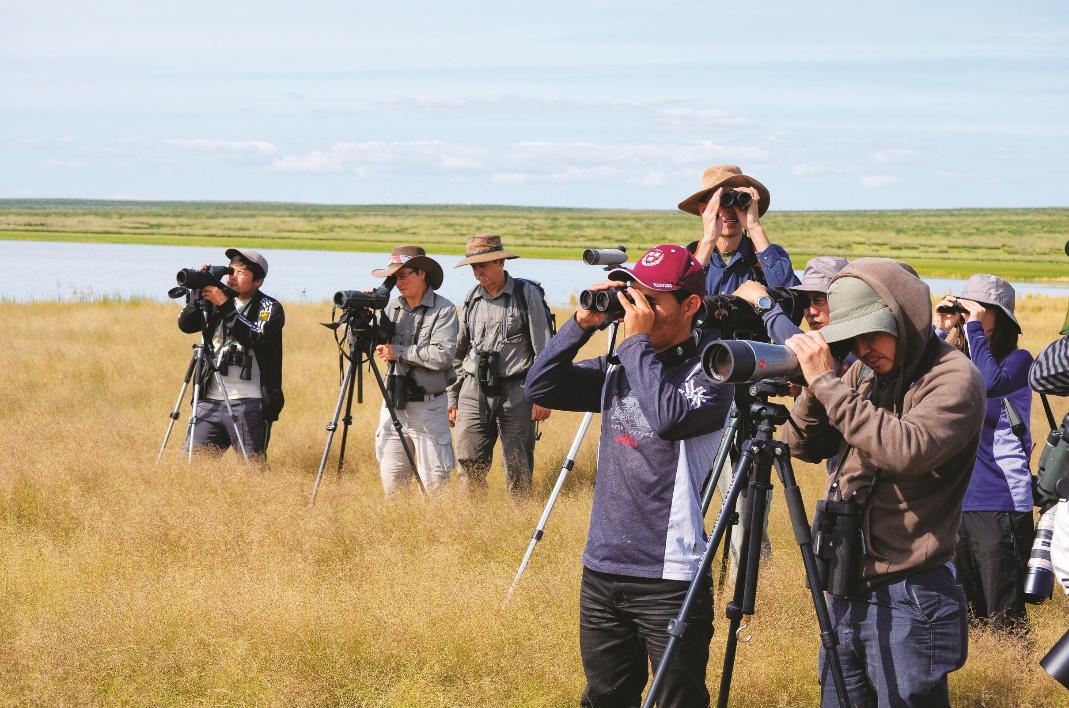 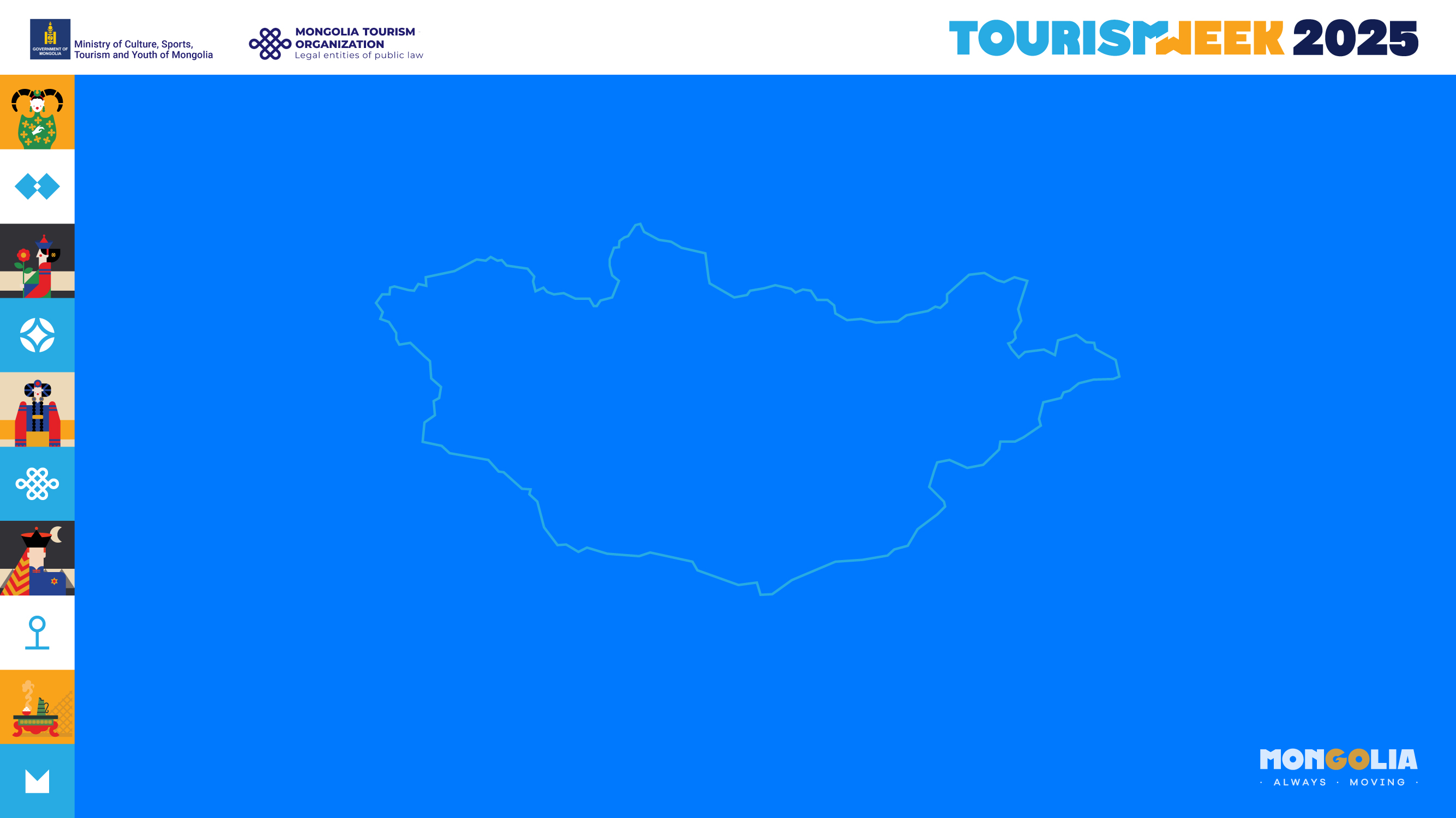 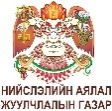 ГАДААД ХАМТЫН АЖИЛЛАГАА
НИЙСЛЭЛИЙН АЯЛАЛ ЖУУЛЧЛАЛЫН ГАЗАР
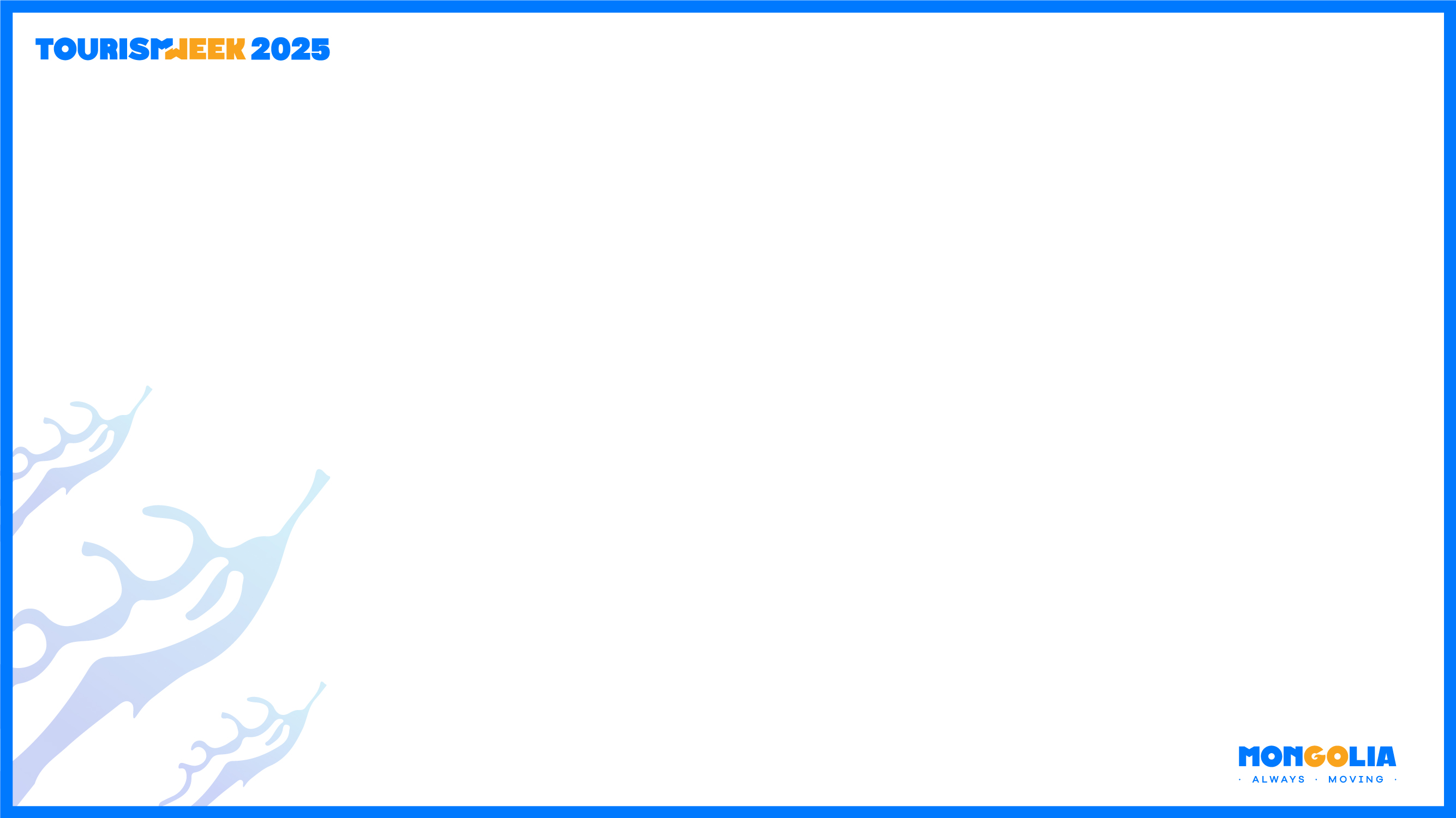 “ЯПОНЫ СОЁЛ АЯЛАЛ 
ЖУУЛЧЛАЛЫН ӨДРҮҮД” 2025.07.25-27
“СОЛОНГОСЫН СОЁЛ АЯЛАЛ ЖУУЛЧЛАЛЫН ӨДРҮҮД” 2025.08.30-31
“ФРАНЦЫН СОЁЛ АЯЛАЛ ЖУУЛЧЛАЛЫН ӨДРҮҮД” 
2025.04.26-27
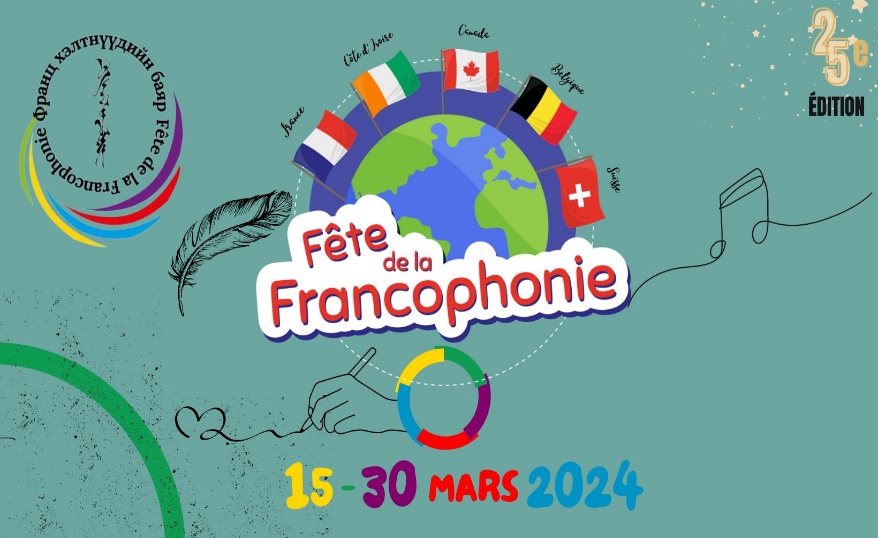 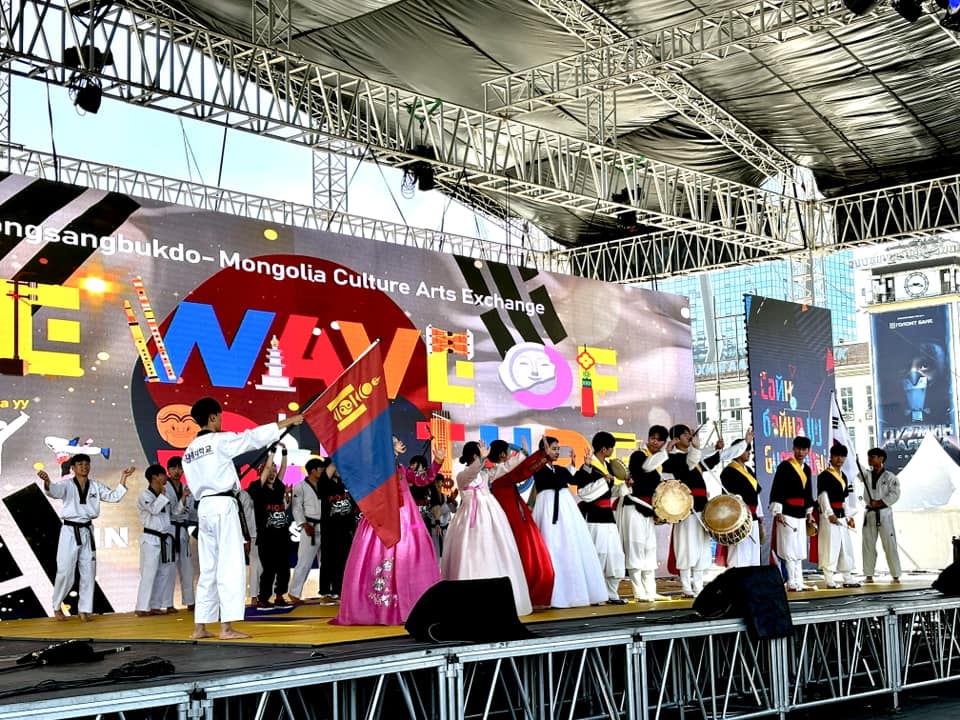 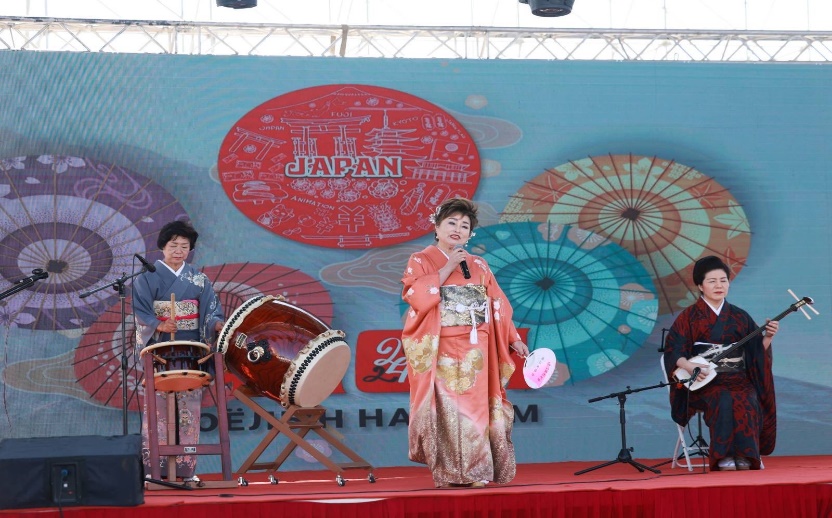 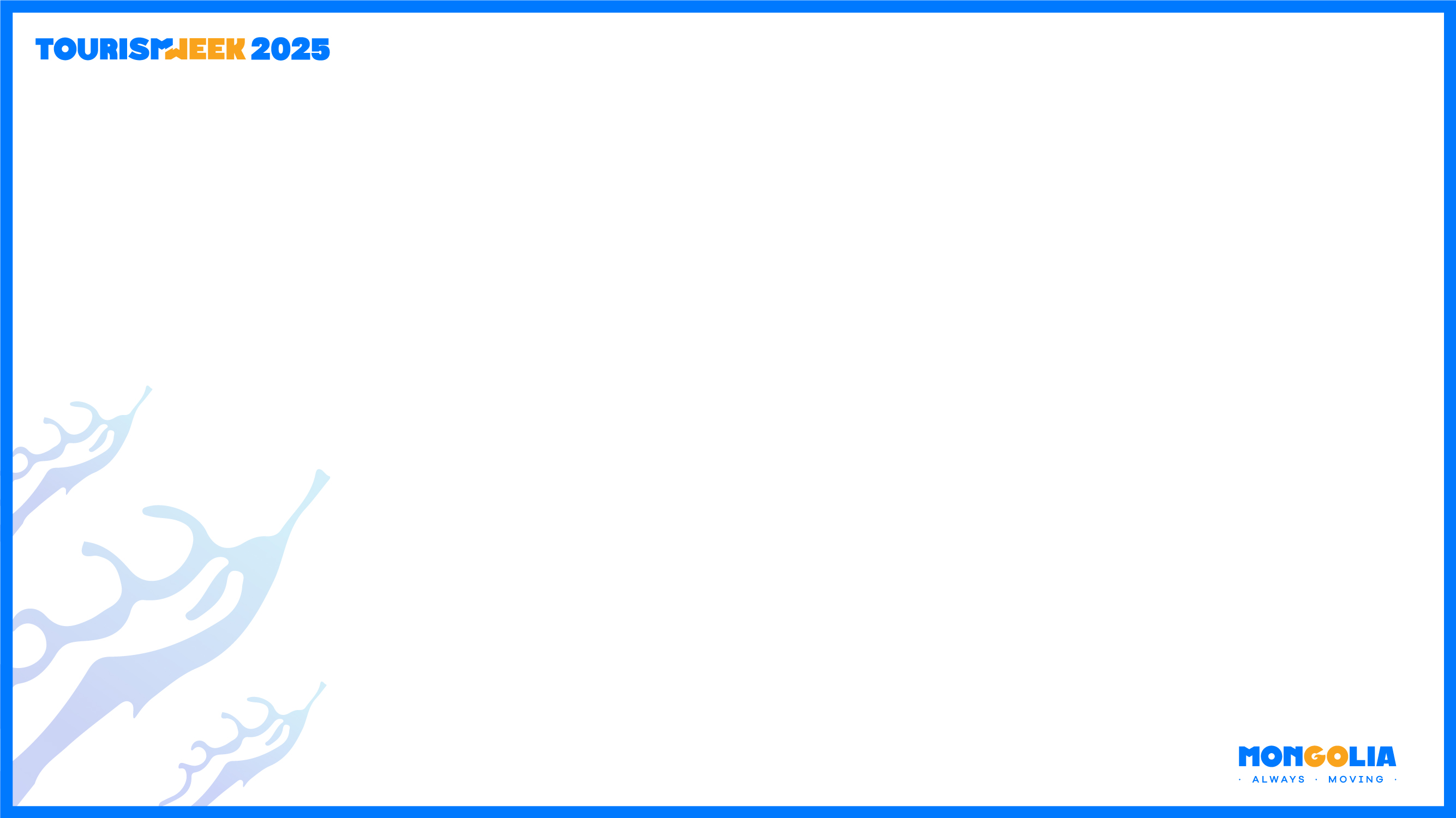 УЛААНБААТАР ТРАВЕЛ ЭКСПО 
2025.05.16-18
АЙ ТИ ЭМ ОЛОН УЛСЫН АЯЛАЛ ЖУУЛЧЛАЛЫН ҮЗЭСГЭЛЭН
2025.08.24-26
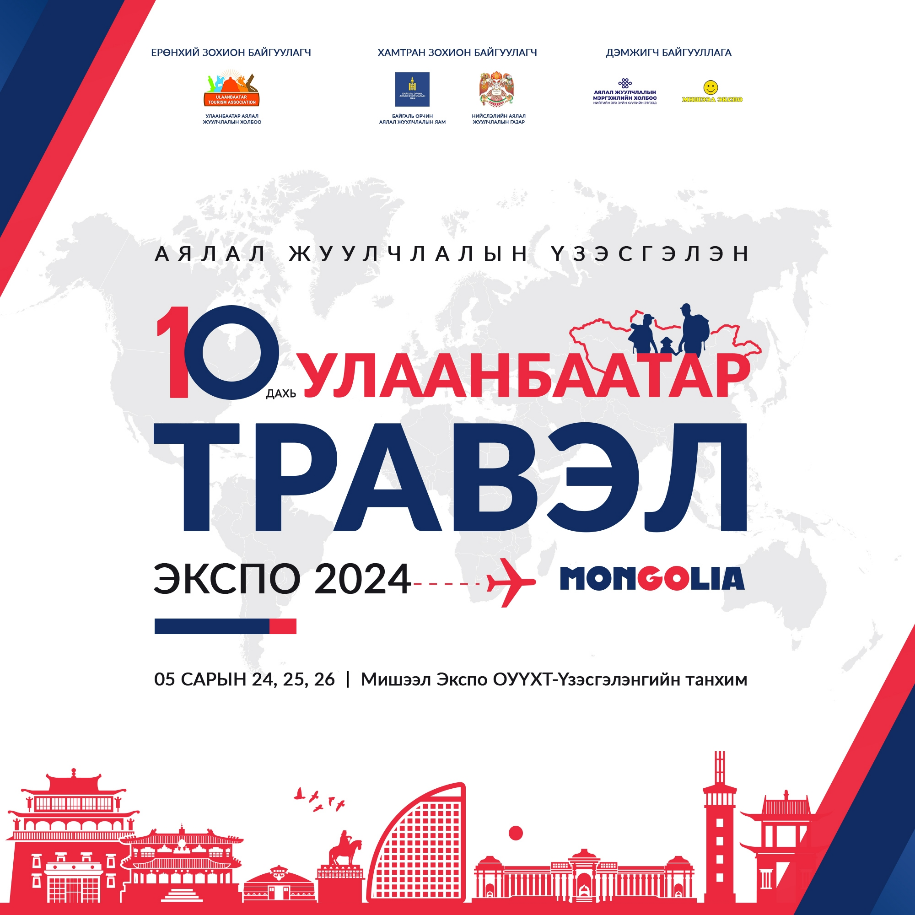 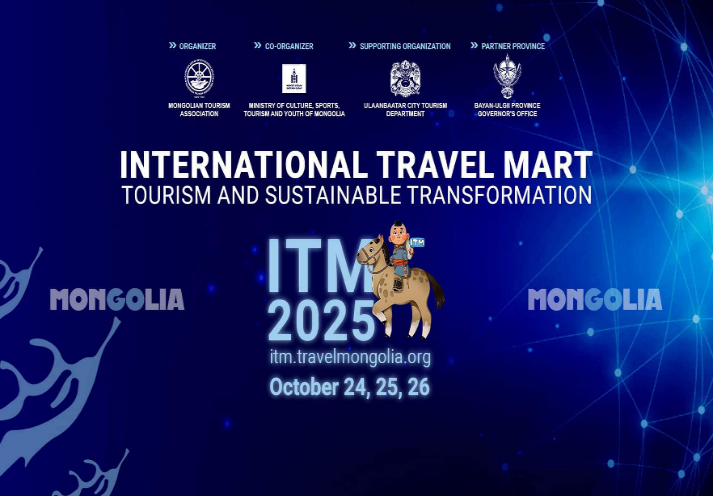 18 Аймгийн 200 гаруй  байгууллага
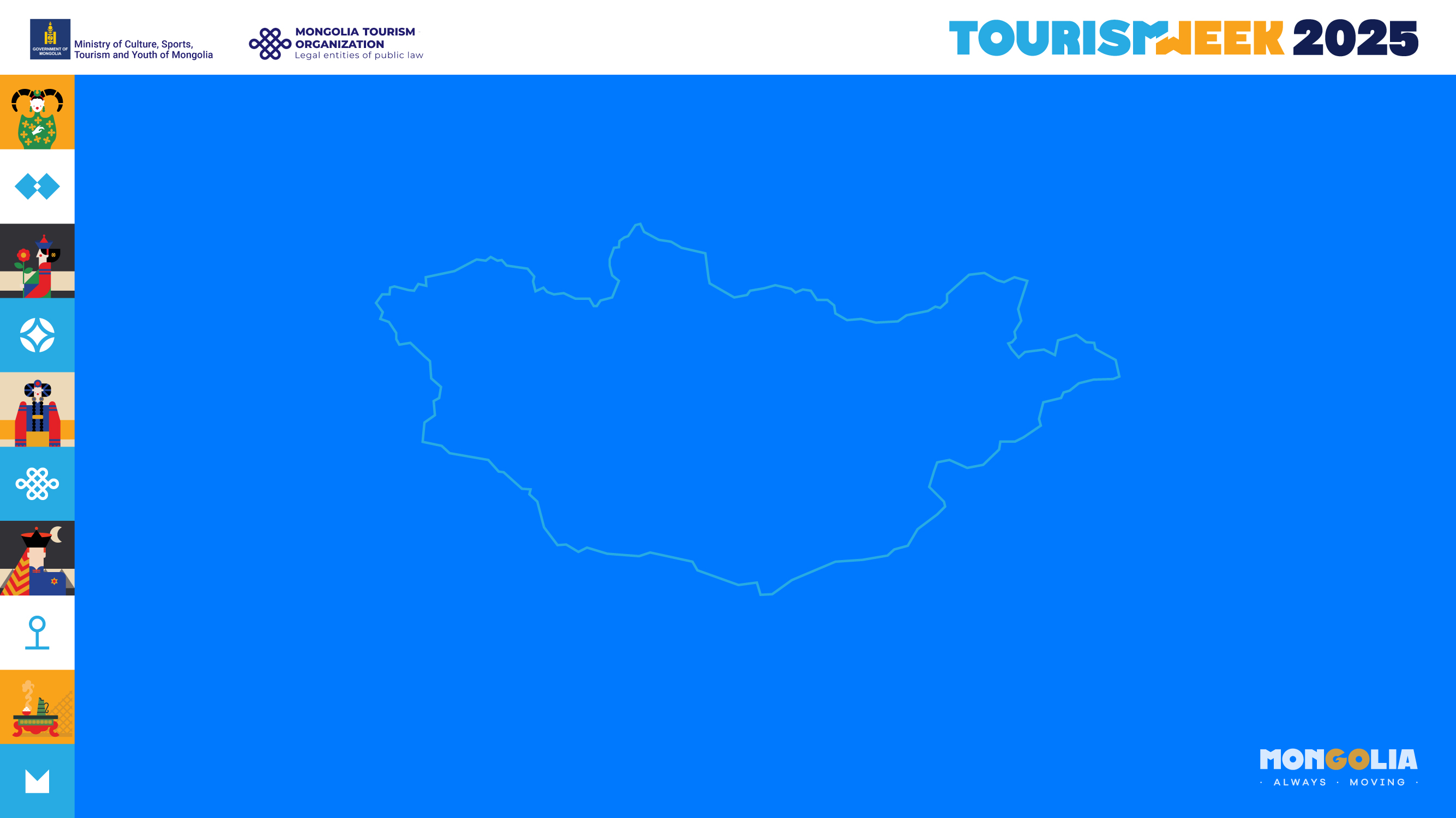 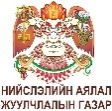 ЭКО АЯЛАЛ ЖУУЛЧЛЛЫГ ХӨГЖҮҮЛЭХ
НИЙСЛЭЛИЙН АЯЛАЛ ЖУУЛЧЛАЛЫН ГАЗАР
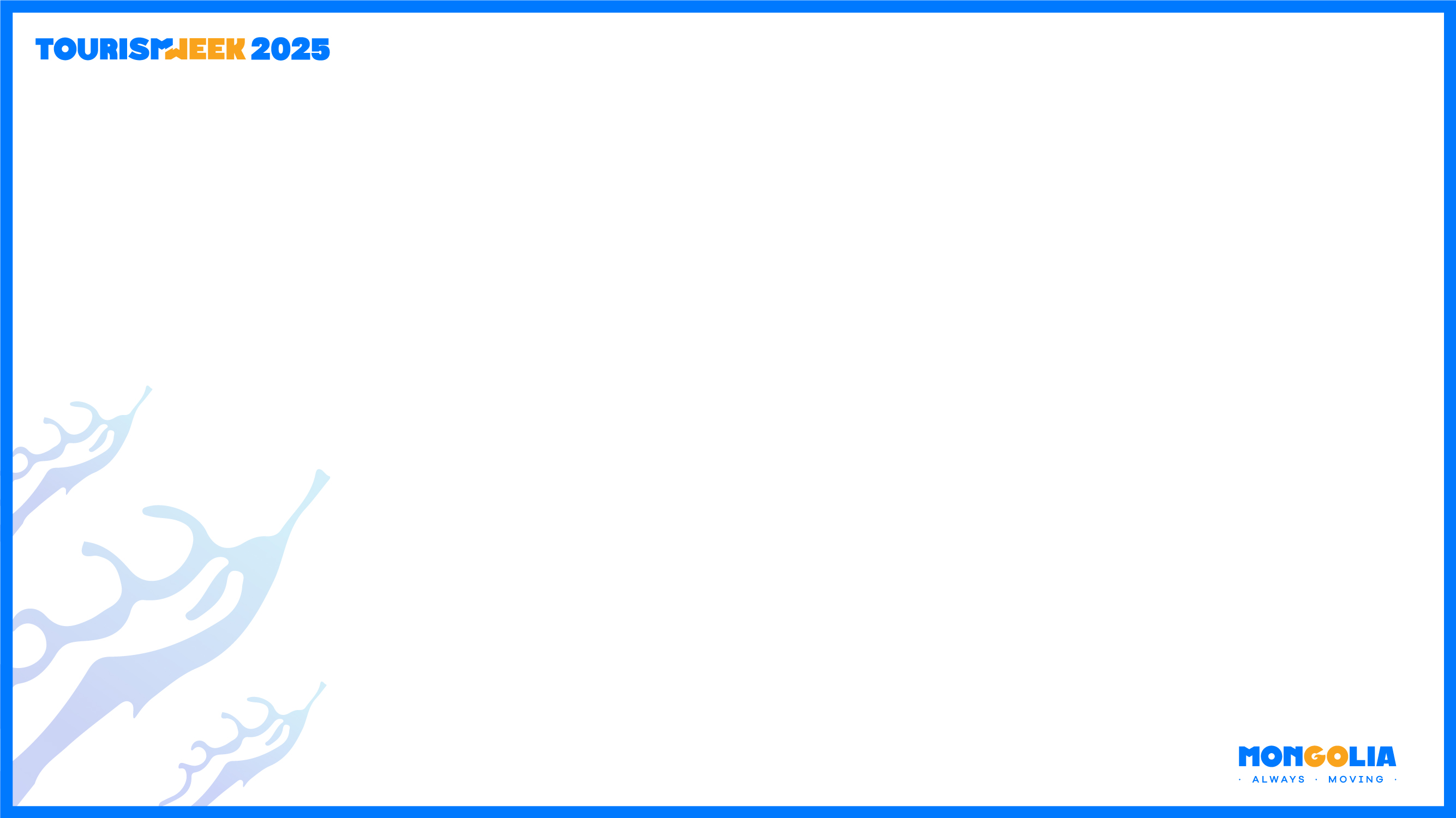 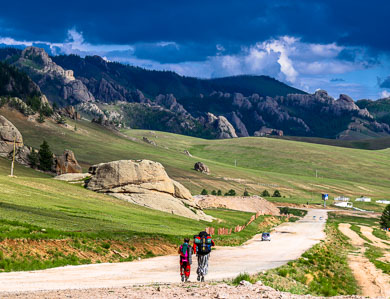 Төслийн хүрээнд жуулчдын зорин очих аялал жуулчлалын бүтээгдэхүүн нэмэгдүүлэх, хөгжүүлэх 
Гэрэл зургийн аялал
Хөхтөн амьтан ажиглах аялал
Шувуу ажиглах аялал
Цэцгийн аялал
Явган аяллыг хөгжүүлэх
Ханан хаданд авирах аялал
Дугуйн аялал
Цанын аялал
Тэшүүрийн аялал
Түүх соёлын аялал
Бартаат замын аялал гэх мэт олон аяллын төрлүүдийг нэмэгдүүлж, замын тэмдэглэл хийгдэж байна.
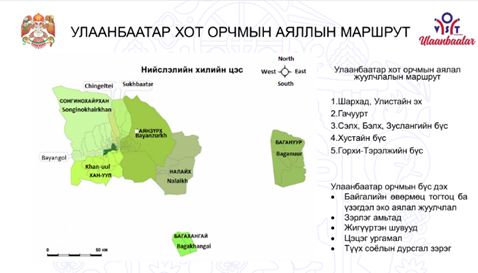 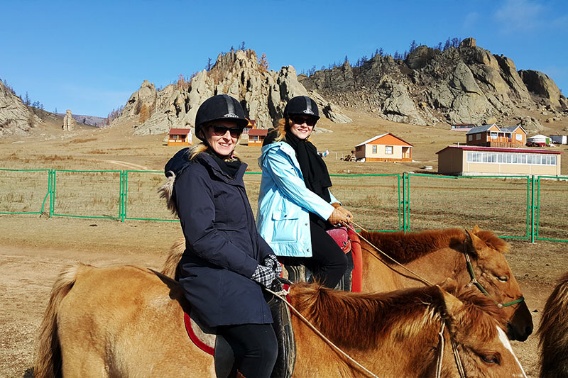 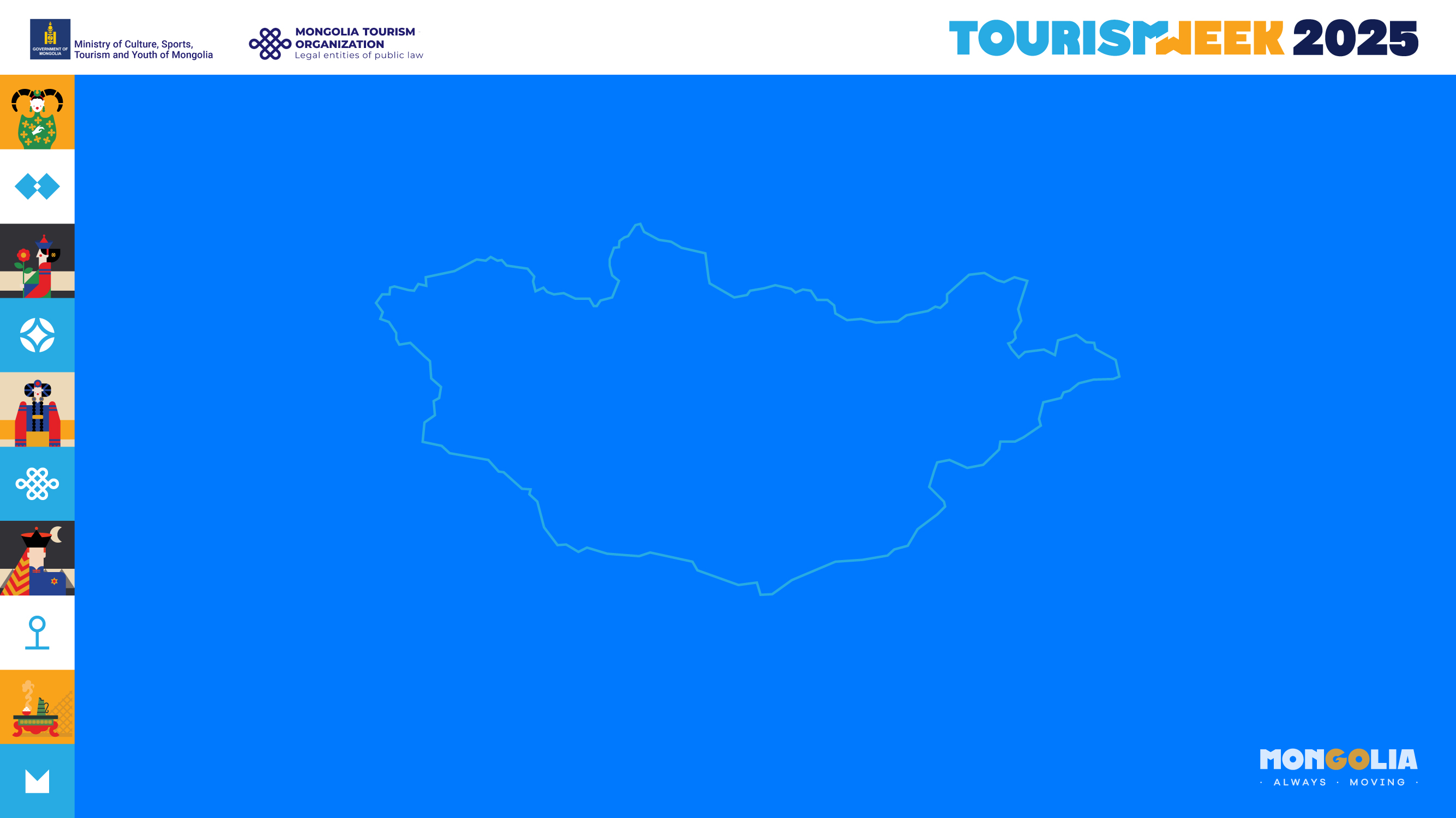 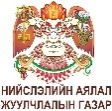 ТӨСӨЛ ХӨТӨЛБӨР
НИЙСЛЭЛИЙН АЯЛАЛ ЖУУЛЧЛАЛЫН ГАЗАР
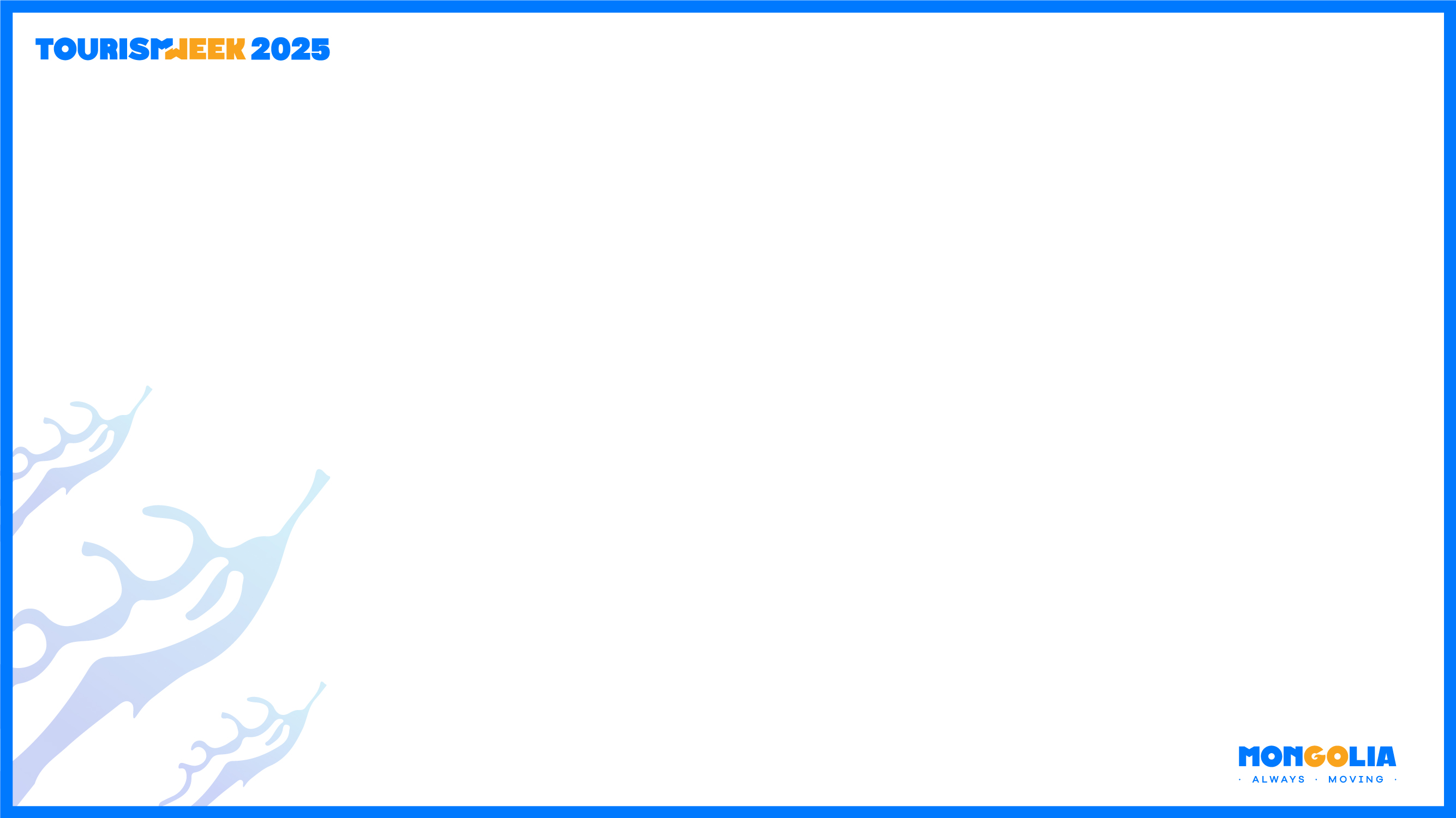 “ПЛЭЙТАЙМ НОГООН ХҮРЭЭЛЭН ТӨСӨЛ” БҮТЭЭН БАЙГУУЛАЛТ
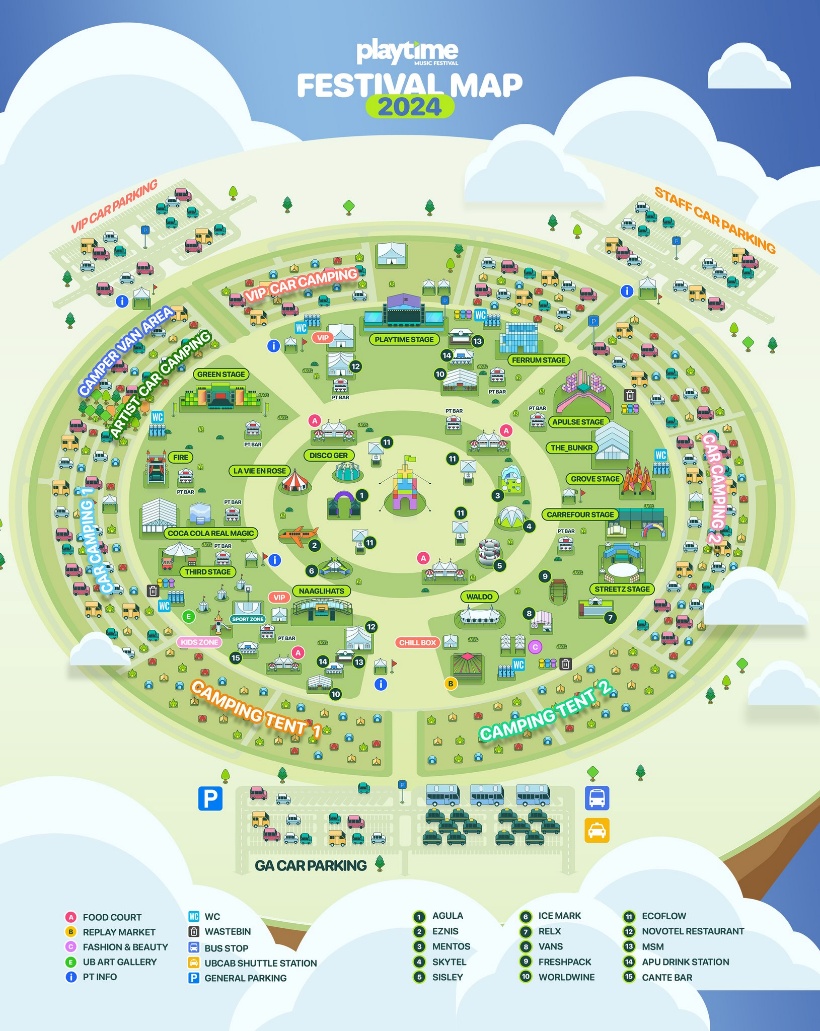 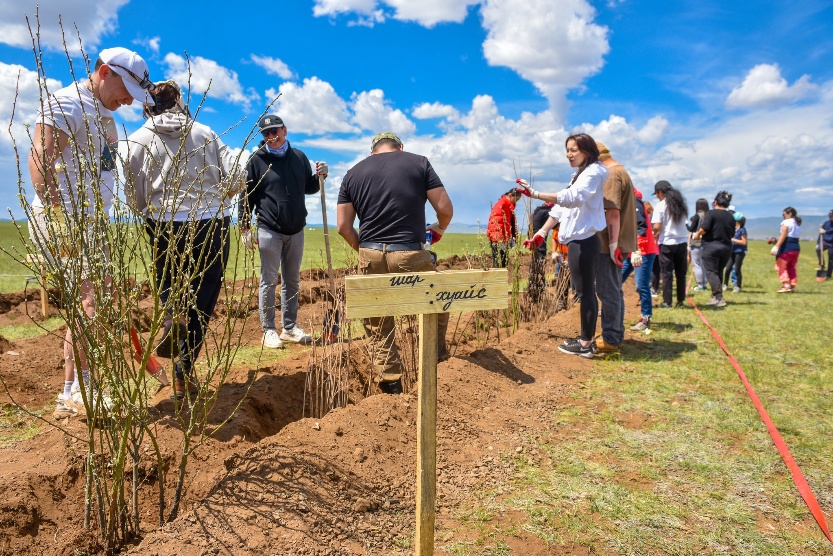 2024 оны 09 сарын байдлаар 28,800 мод тарьсан
Талбайг хүрээлсэн гаднах хашаа 2500 ширхэг
Доторх зөөврийн хашаа 2000 ширхэг
Нарны цахилгаан гэрлүүд 500 ширхэг
Гүний худаг 3 иж бүрдэл
Нийтийн           78 ширхэг
Нийтийн шүршүүр 48 ширхэг
Сангийн шугамын холболт 6
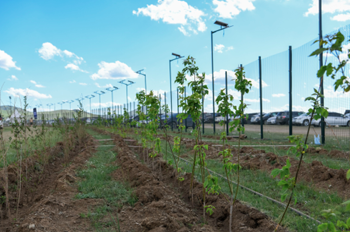 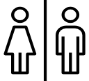 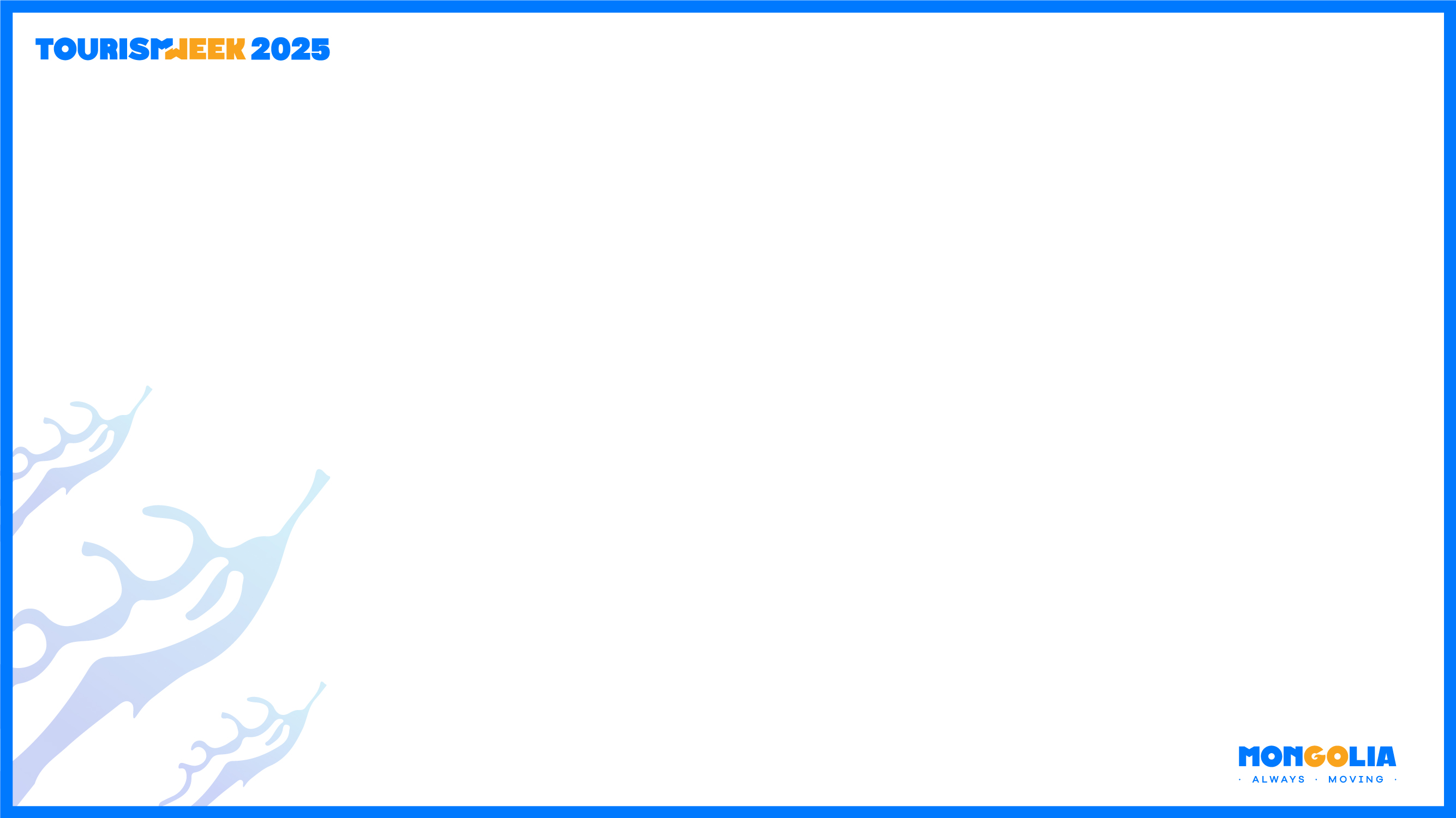 “МОНГОЛ ОЛЛЕ ТӨСӨЛ” ТОХИЖИОТ
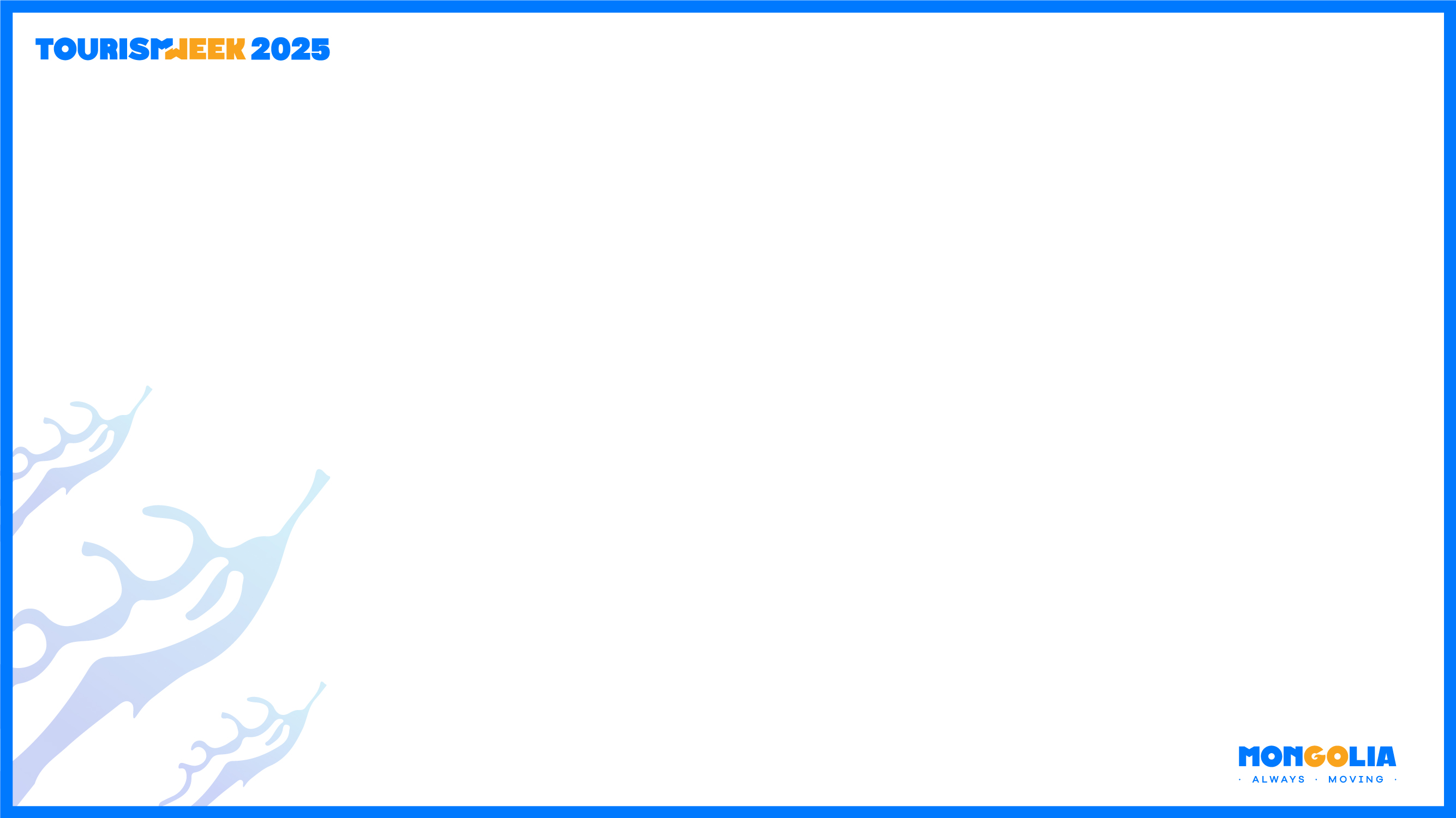 УЛААНБААТАР ХОТ ОРЧМЫН ТҮҮХ, СОЁЛЫН ДУРСГАЛЫГ АЯЛАЛ ЖУУЛЧЛАЛЫН ЭРГЭЛТЭД ОРУУЛАХ  “Бэлхийн амны хүннүгийн язгууртны булш”
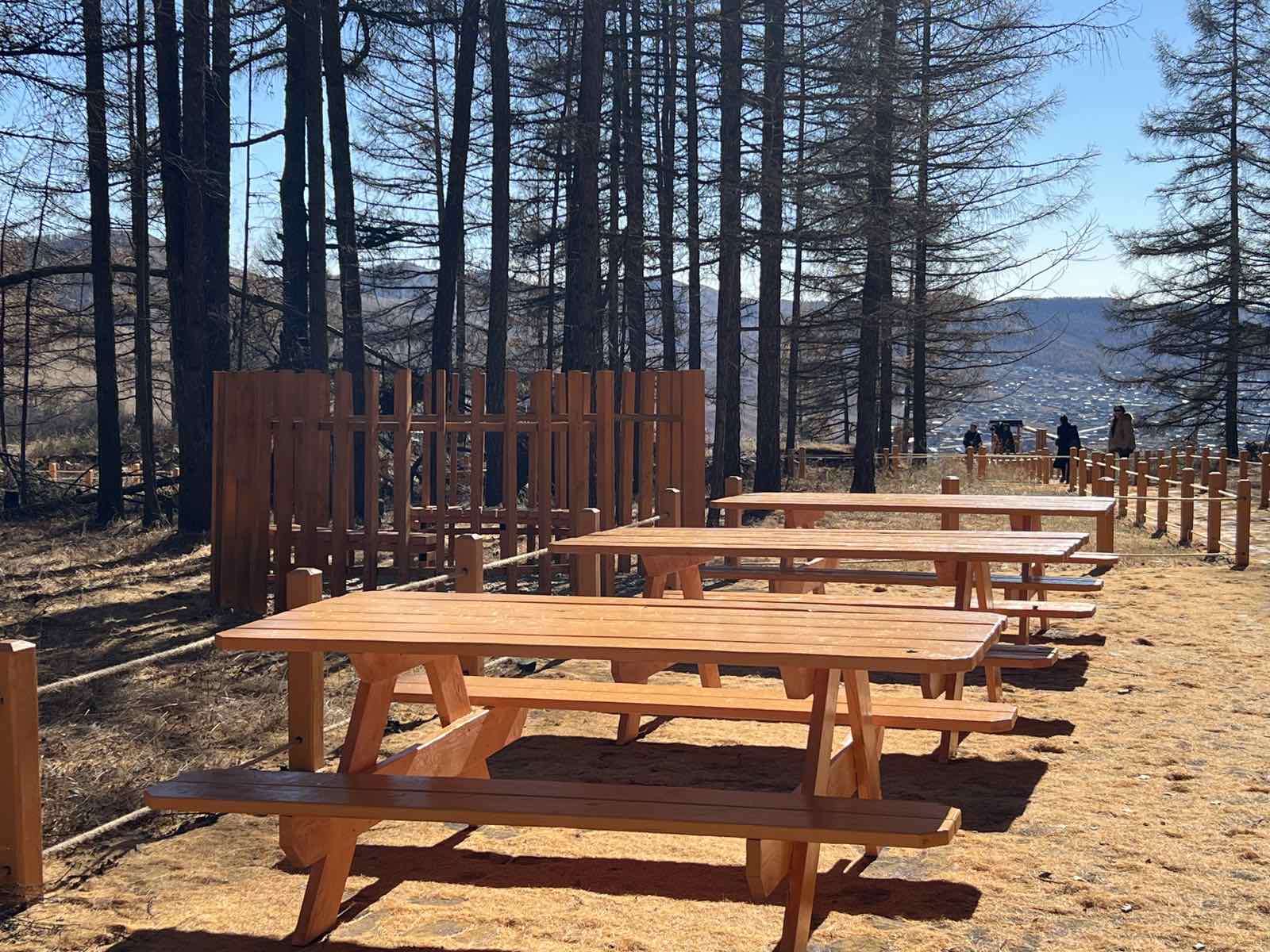 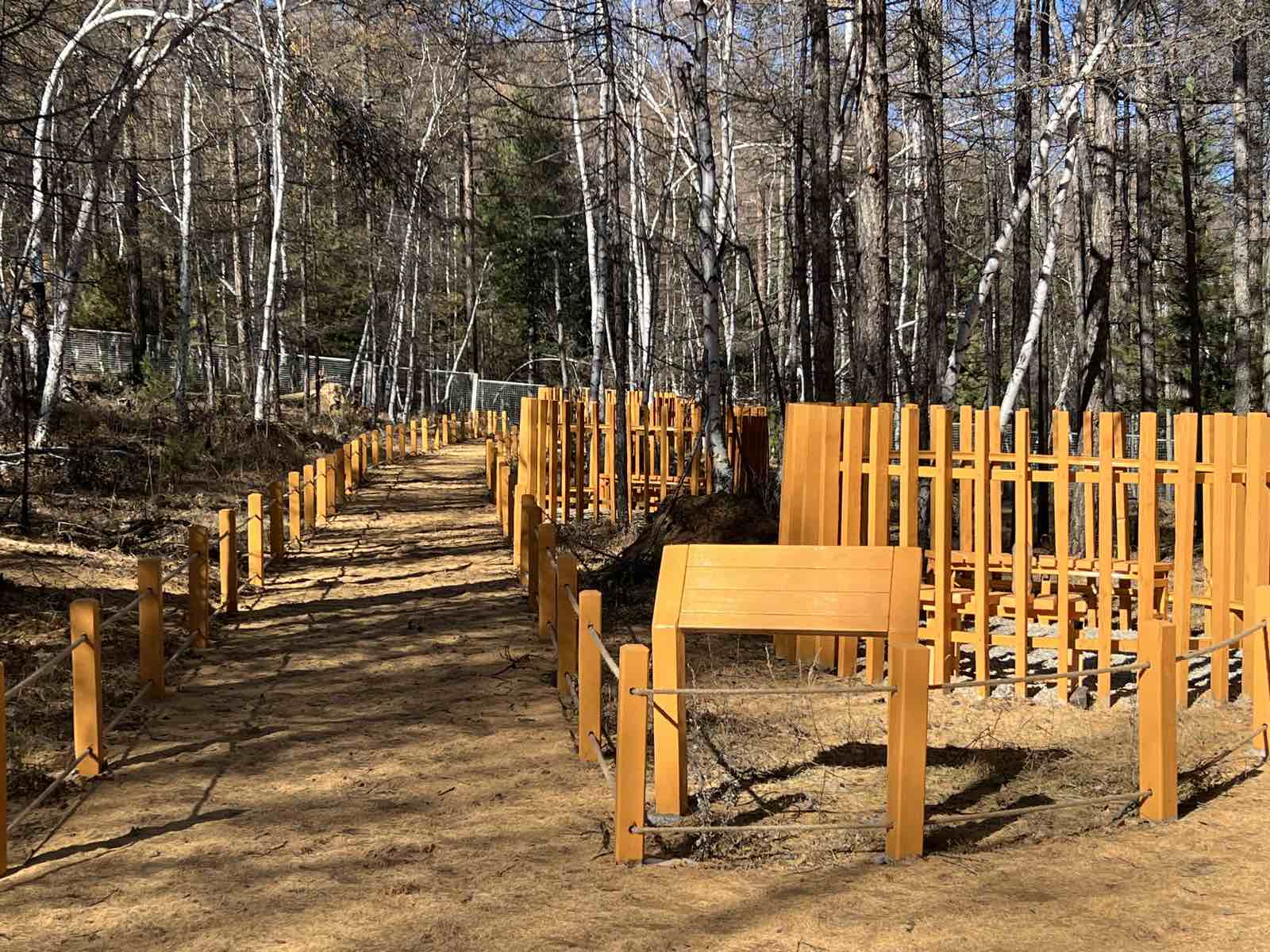 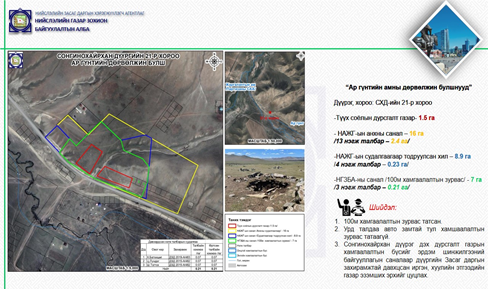 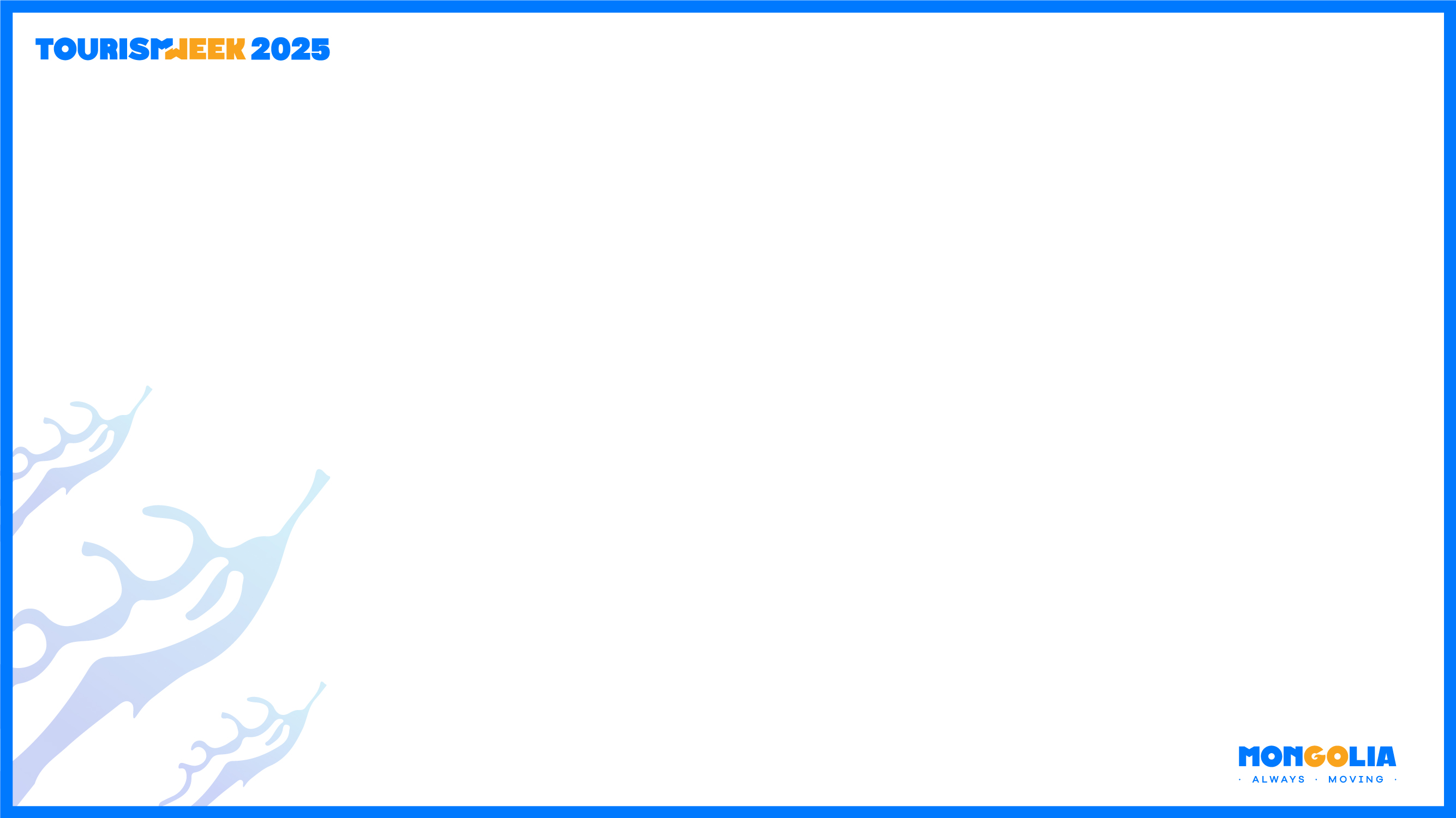 УЛААНБААТАР ХОТ ОРЧМЫН ТҮҮХ, СОЁЛЫН ДУРСГАЛЫГ АЯЛАЛ ЖУУЛЧЛАЛЫН ЭРГЭЛТЭД ОРУУЛАХ  “Их тэнгэрийн амны хадны зураг”
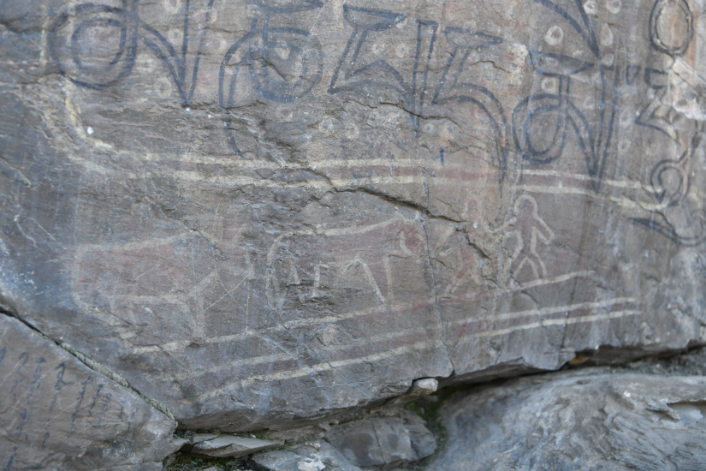 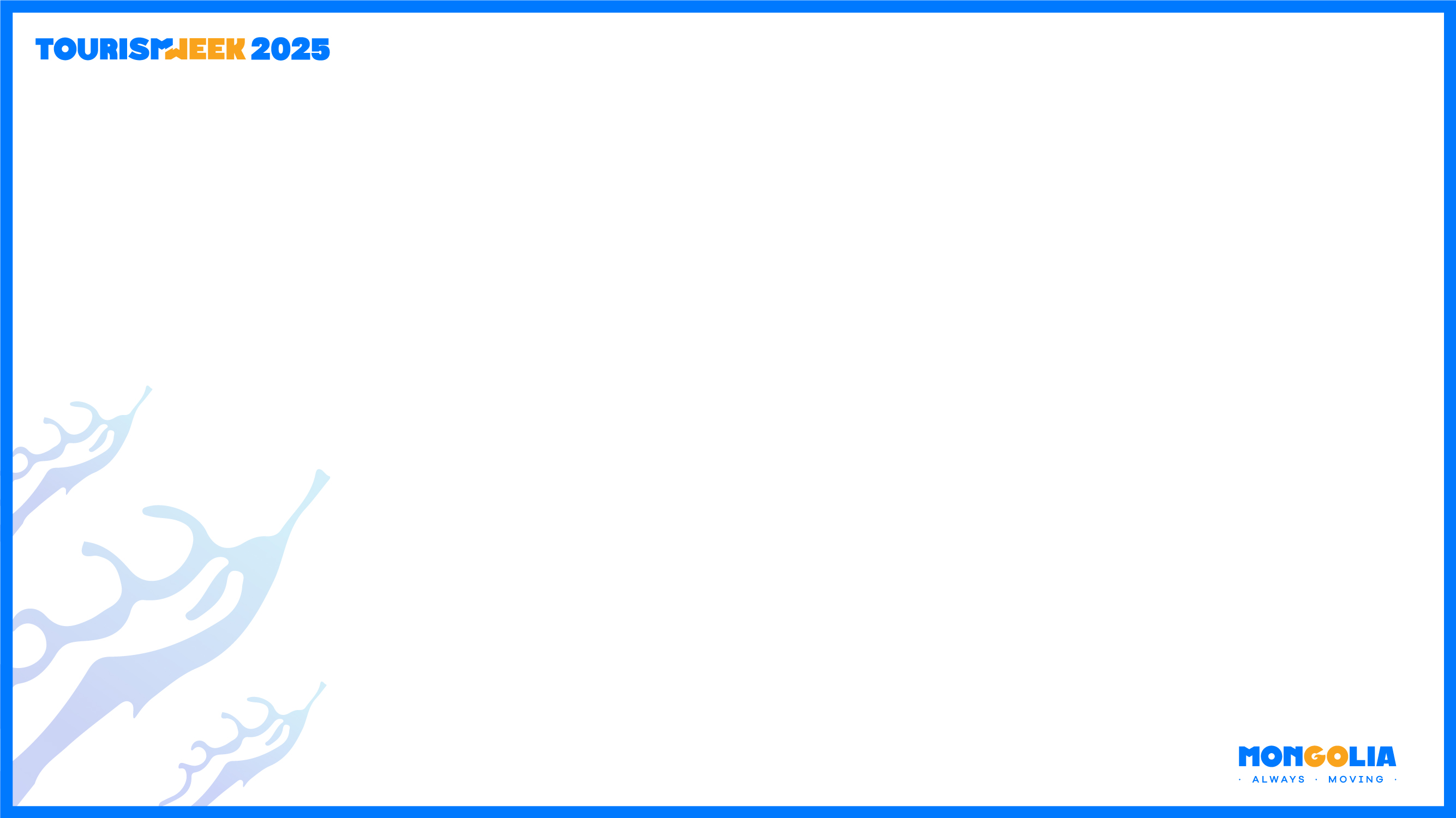 СТАНДАРТЫН ДАГУУ ШИНЭЭР НЭЭГДЭН АЖИЛЛАЖ БУЙ МЭДЭЭЛЛИЙН ТӨВ
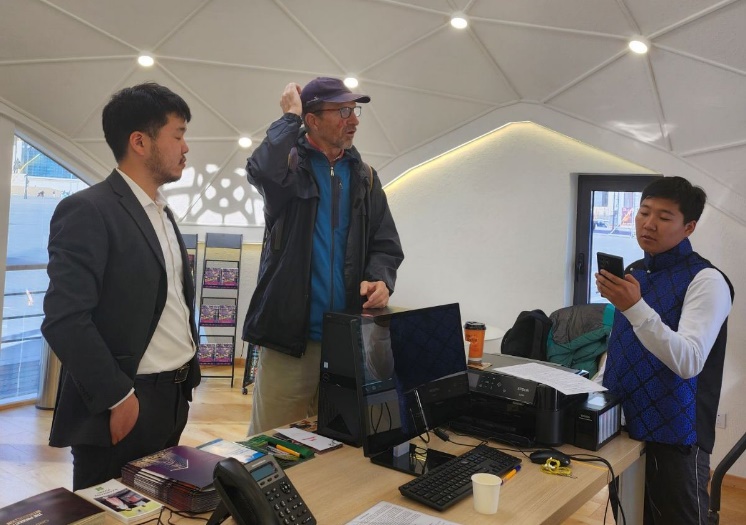 7 байршилд ажиллуулж 56,816 гадаад, дотоодын иргэд жуулчдад мэдээ мэдээлэл зөвлөгөө өгсөн
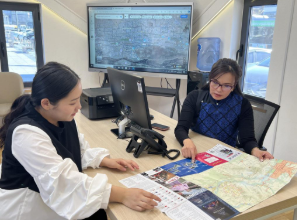 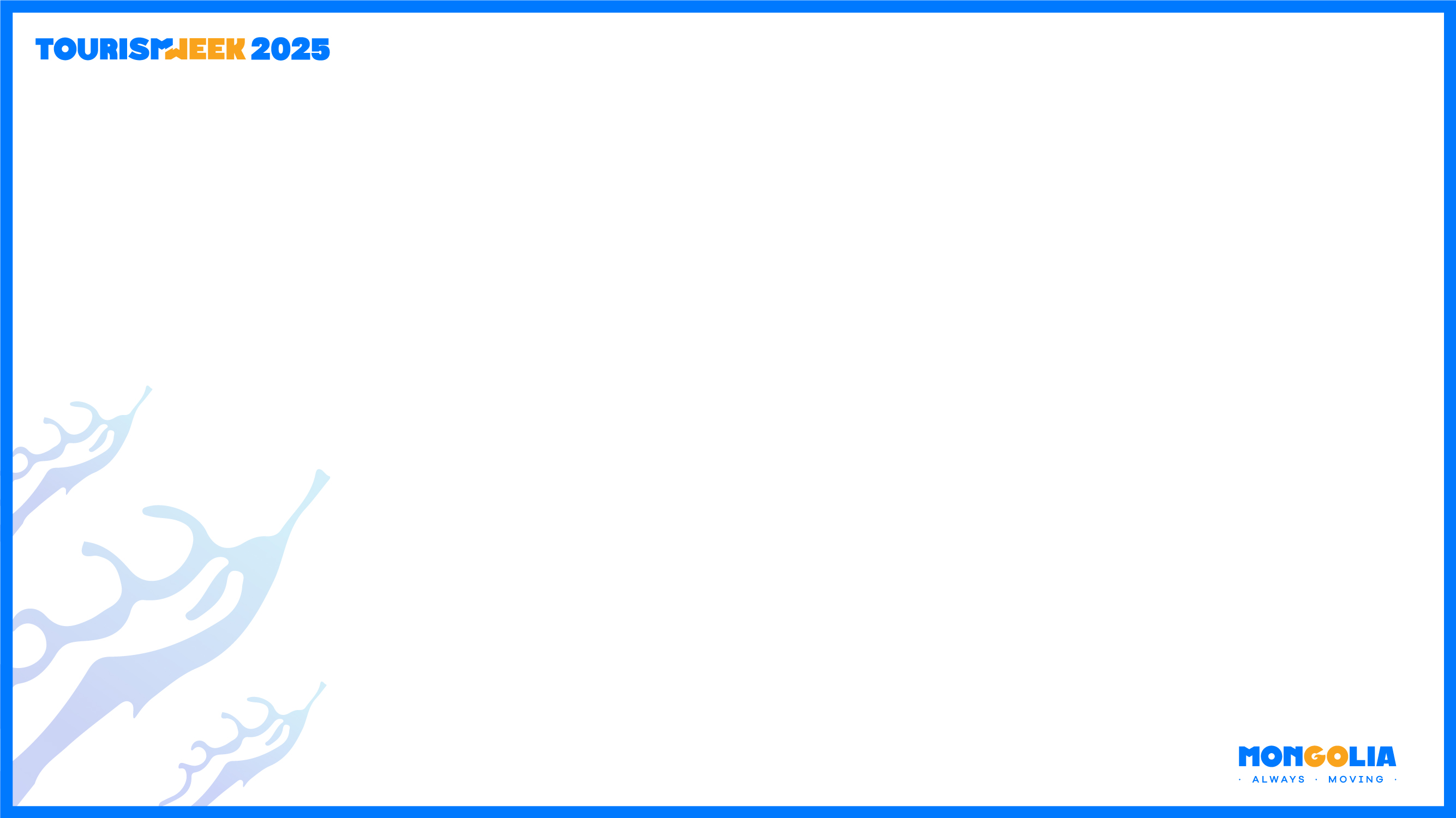 СИТИ ТУР ТӨСӨЛ
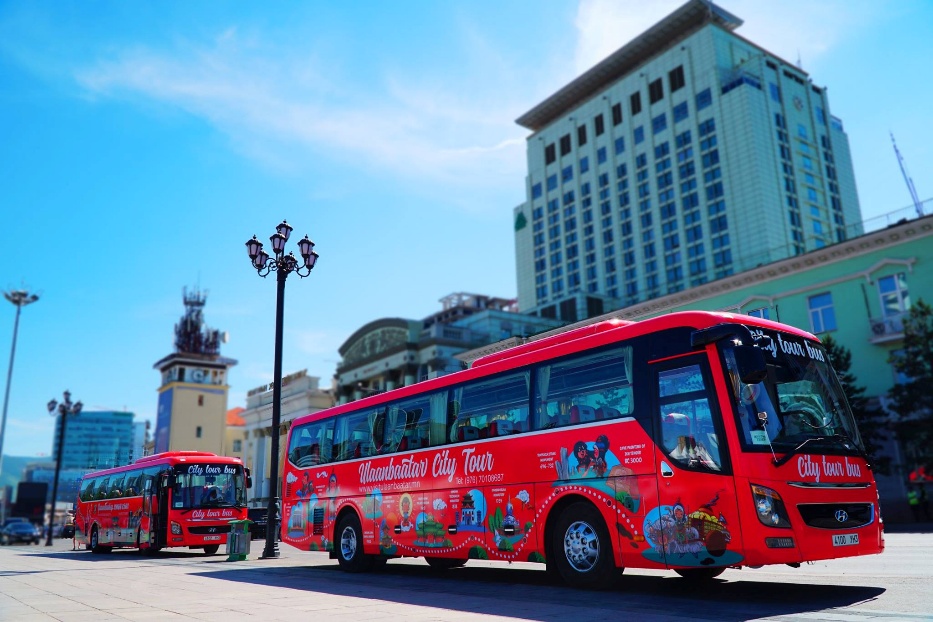 Улаанбаатар хот болон хот орчмын 8 маршрутын дагуу аялал зохион байгуулж 7,380 гаруй дотоод, гадаадын аялагч хамрагдсан.
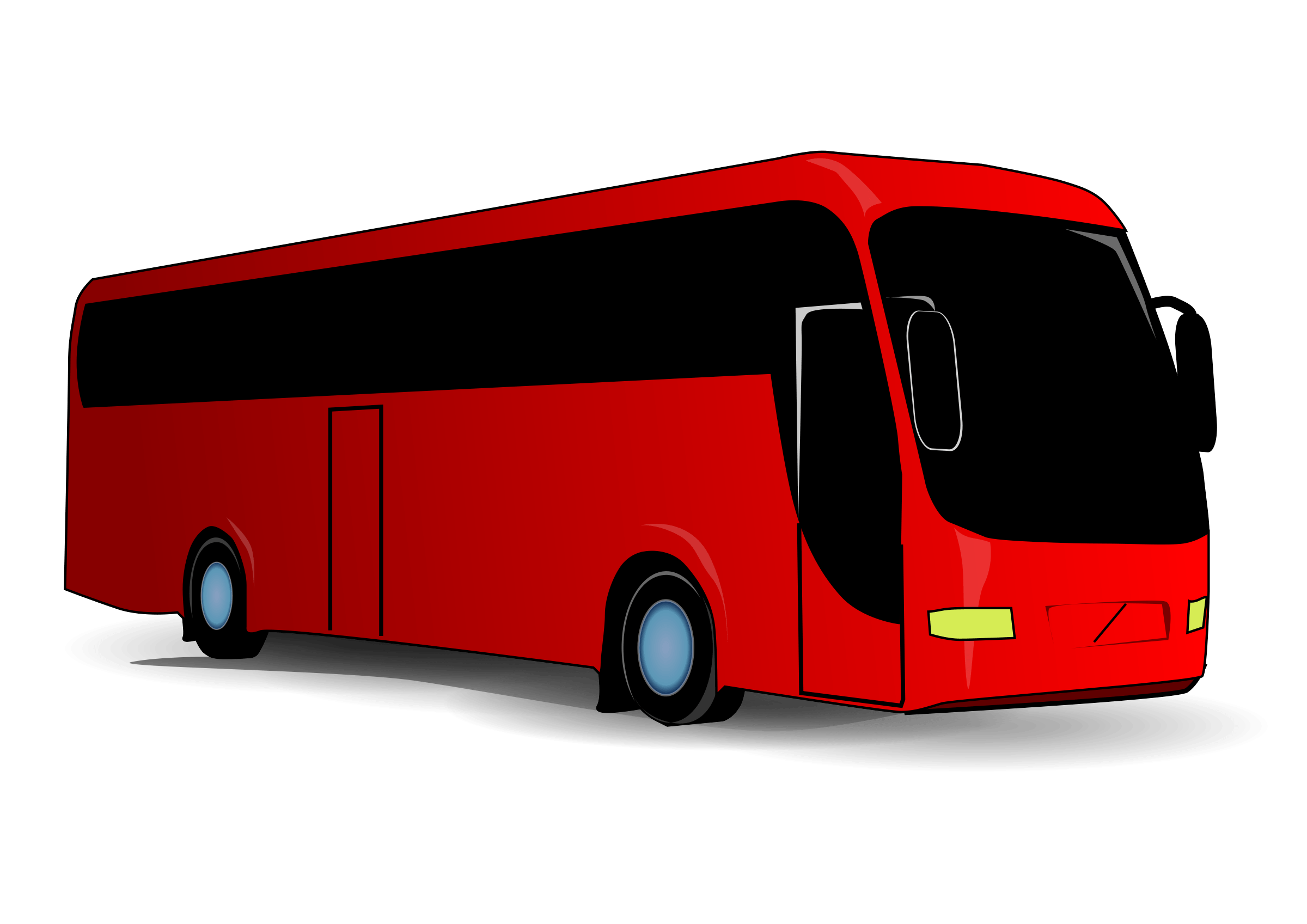 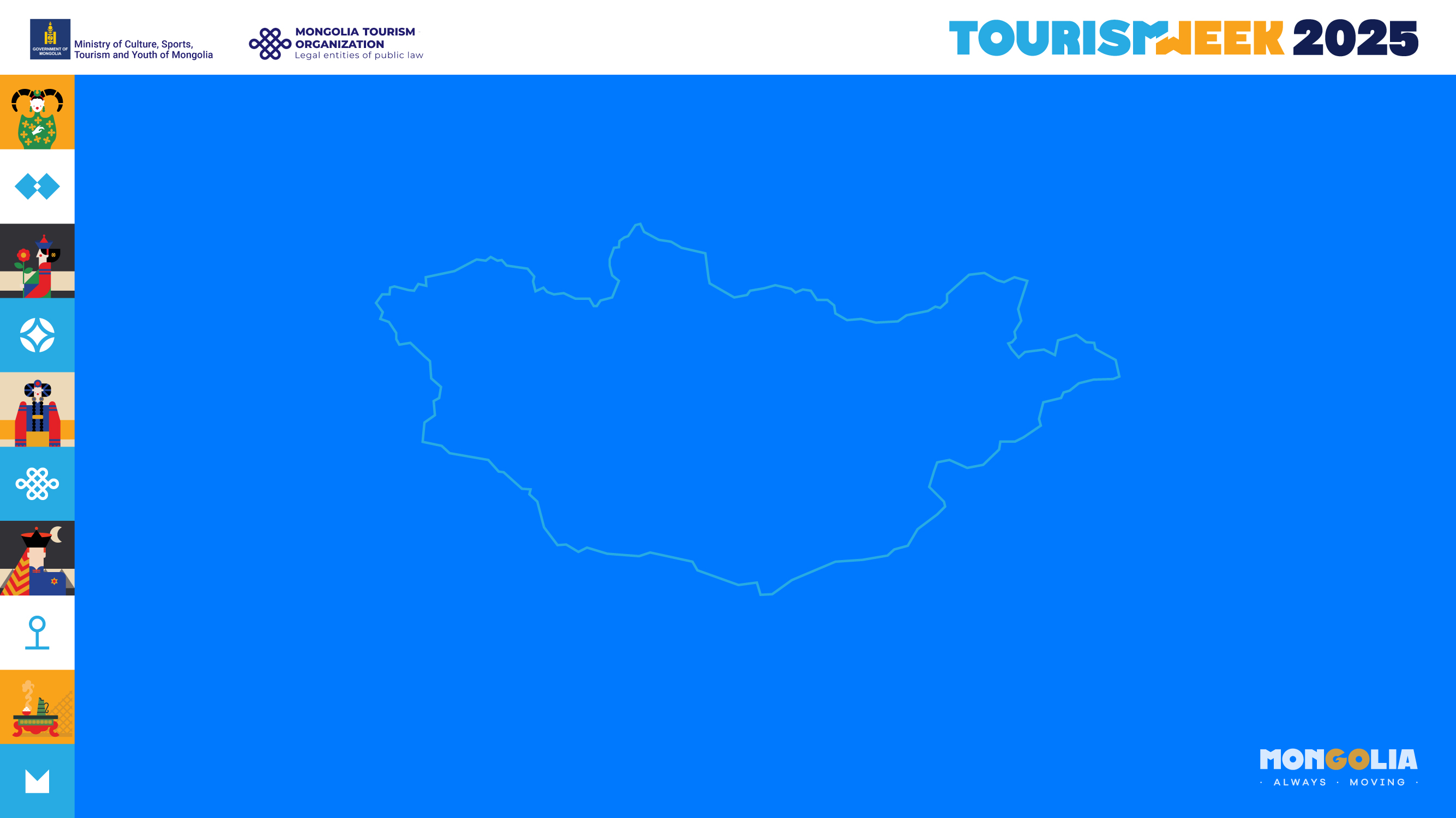 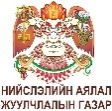 АНХААРАЛ ХАНДУУЛСАНД БАЯРЛАЛАА
НИЙСЛЭЛИЙН АЯЛАЛ ЖУУЛЧЛАЛЫН ГАЗАР